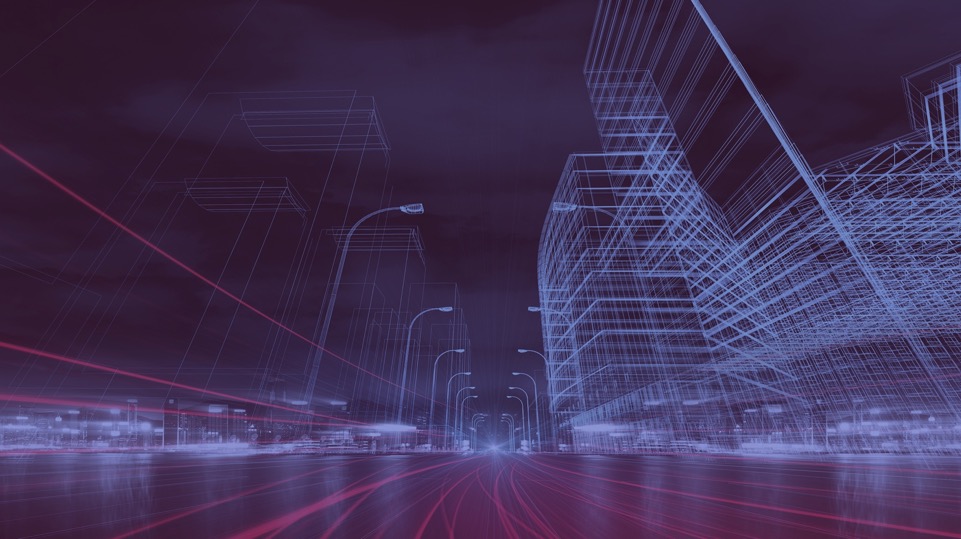 Smart City and Smart Mobility Business Models: A Review of the State-of-the-Art
Aline Pereira Da Silva, Mahsa Hadadpour, Puneet Mehta
Prof. Behzad Behdani, USN School of Business
1
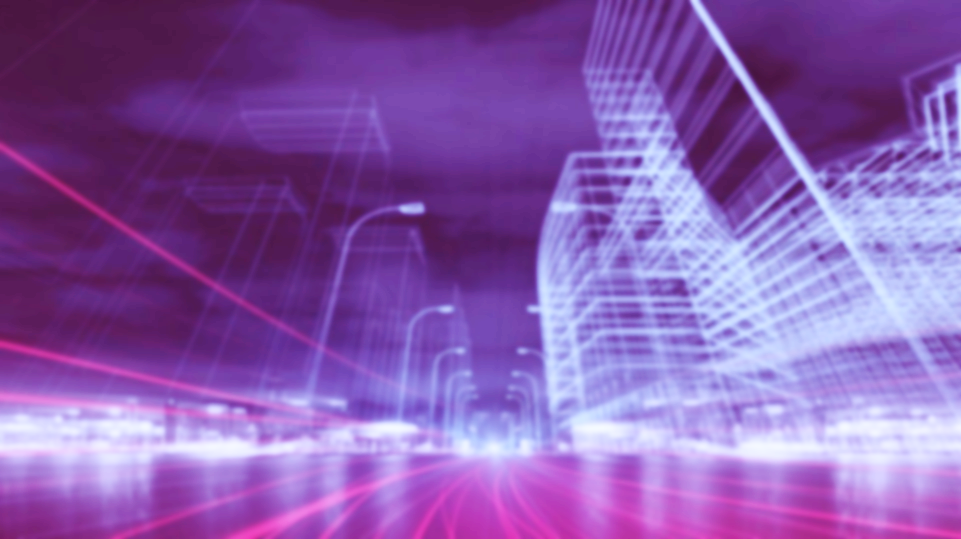 Outline
Part 1: Overview of basic concepts
Part 2: Business models for Smart Mobility
Part 3: Evaluating business models for Smart Mobility
Part 4: Next steps
2
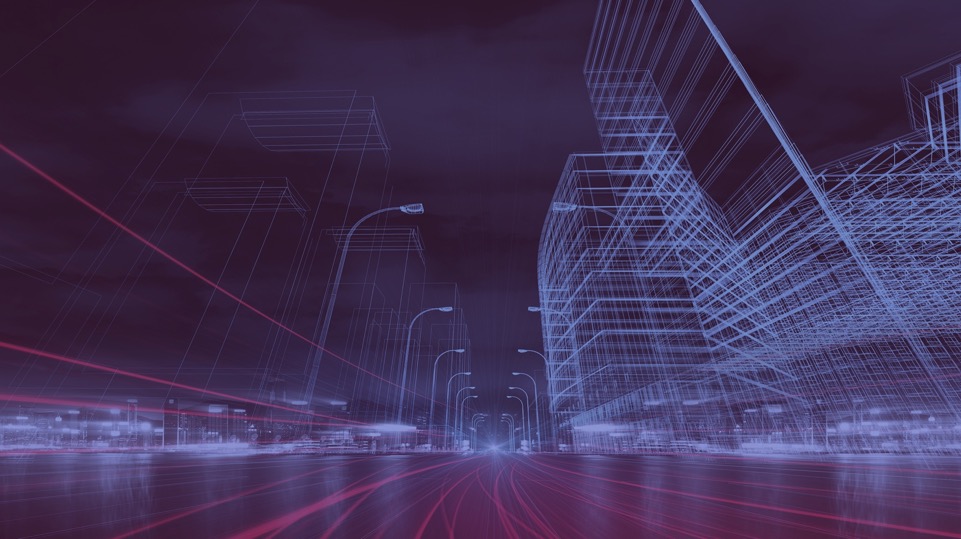 Part 1: Overview of basic concepts
3
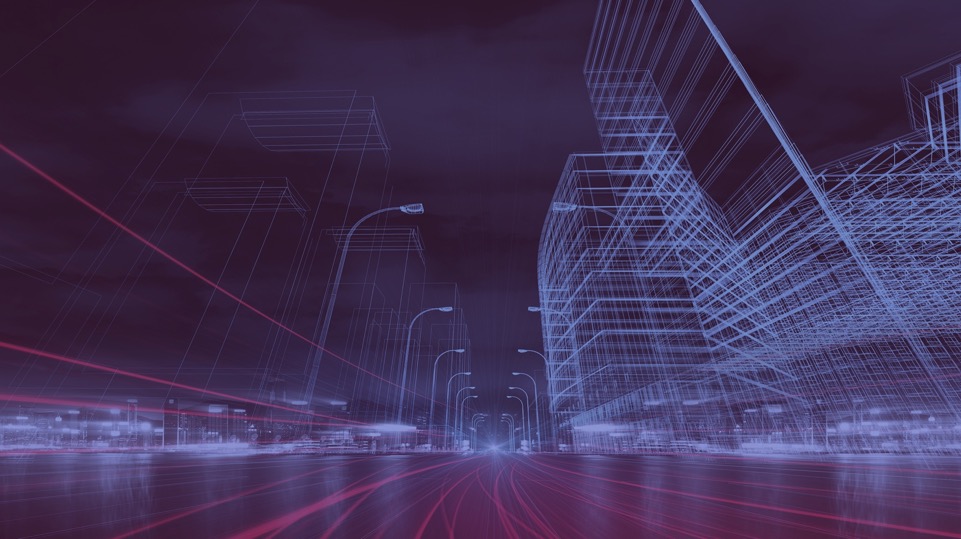 Smart City
As defined by United Nations, Smart City is an innovative city that uses ICTs and other means to improve quality of life, efficiency of urban operation and services, and competitiveness, while ensuring that it meets the needs of present and future generations with respect to economic, social, environmental as well as cultural aspects.”(Sustainable Smart Cities | UNECE, n.d.).

“A Smart City is a city that ─ meets the needs of its present inhabitants ─ without compromising the ability for other people or future generations to meet their needs, and thus, does not exceed local or planetary environmental limitations, and ─ where this is supported by  as known by all of us as ICT.” (Höjer & Wangel, 2014)
4
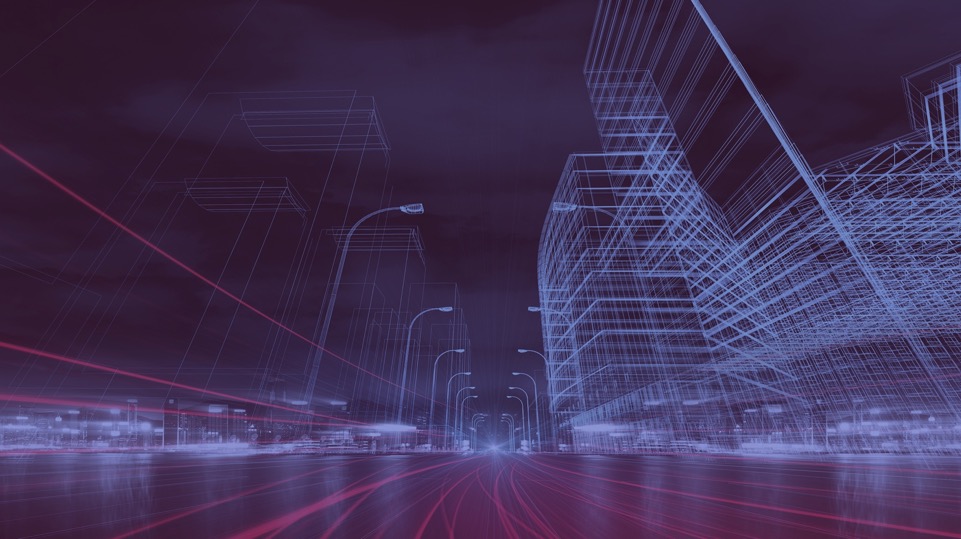 Smart Cities Wheel Model
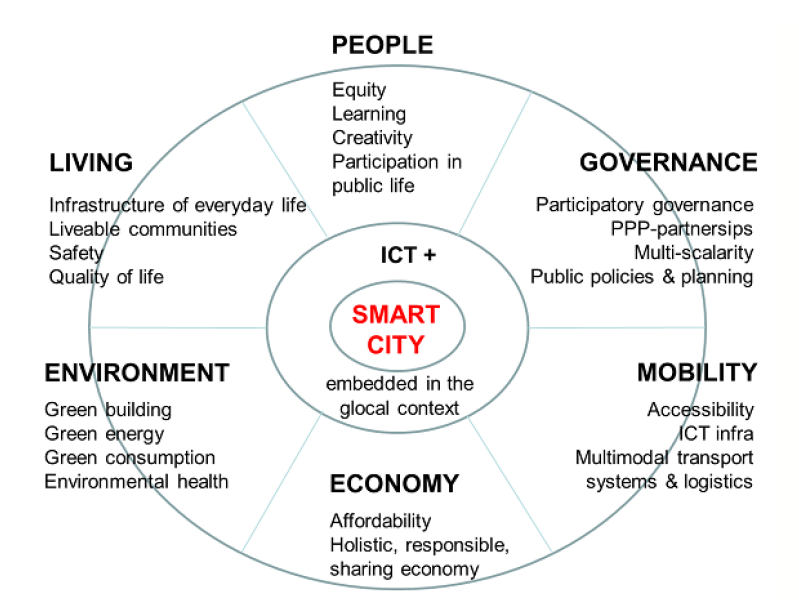 5
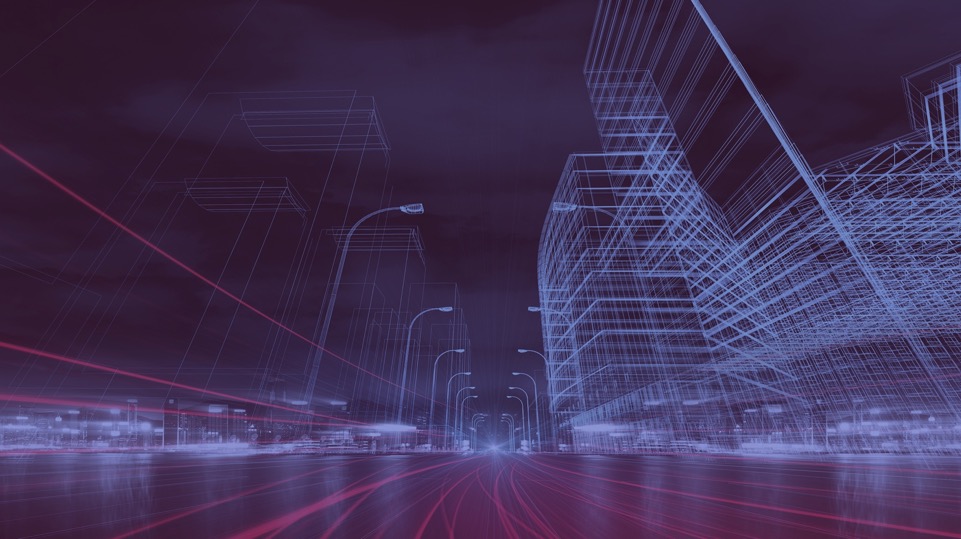 Overview of the goals of a Smart City
6
[Speaker Notes: We also mention here KPI’s]
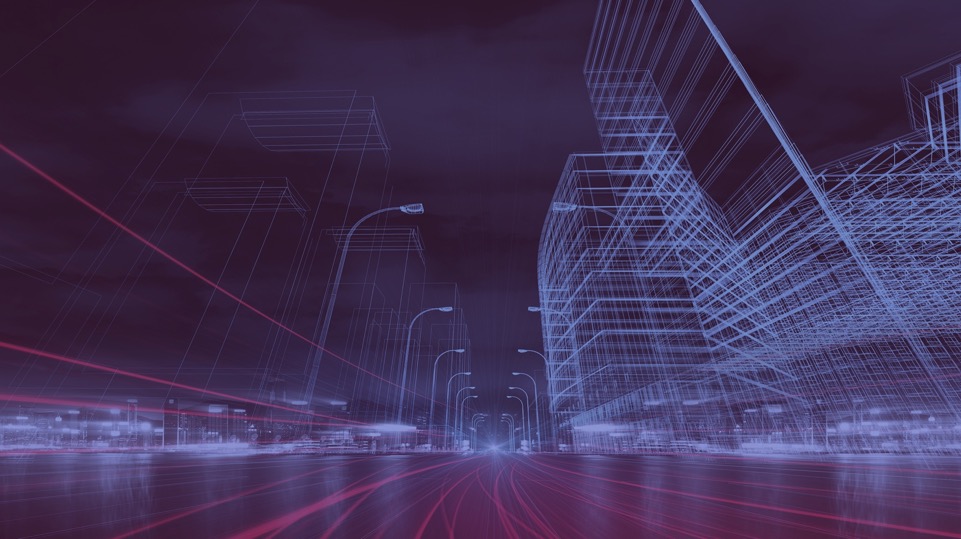 Different phases and evolution of Smart Cities
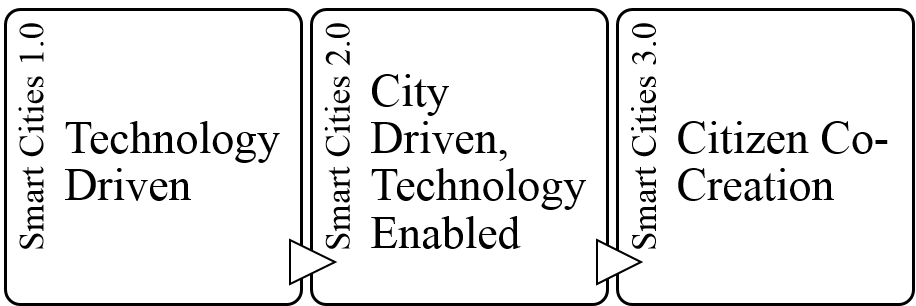 7
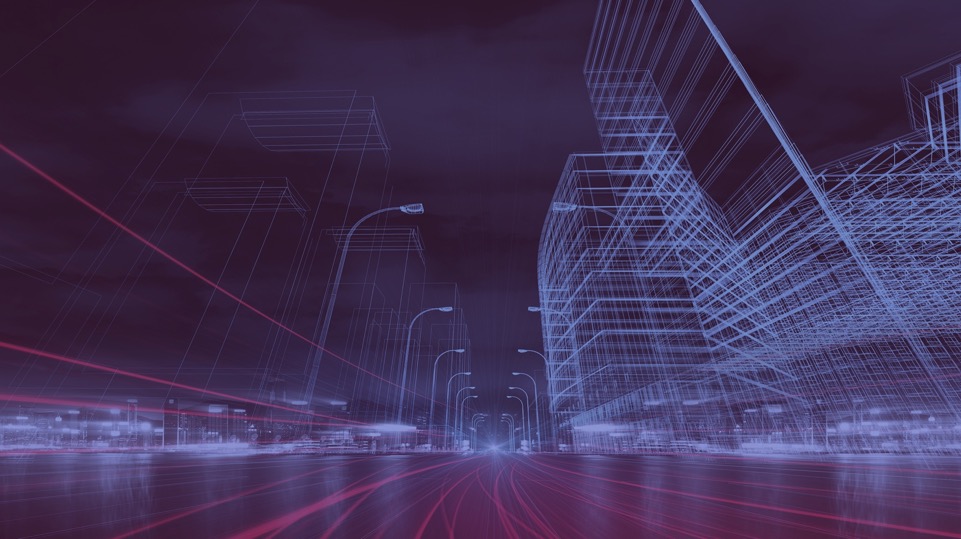 What is Smart Mobility
“the use of Information and Communication Technology in modern transport technologies to improve urban traffic”. (Albino et al., 2015). 
“is a concept of comprehensive and smarter future traffic service in combination with smart technology. A Smart Mobility society is realized by means of the current intelligent traffic systems”. (Chun & Lee, 2015). 
“local and supra-local accessibility, availability of ICTs, modern, sustainable and safe transport systems”. (Faria et al., 2017). 
The aim is “Zero Emissions, Zero Accidents, Zero Ownership” (Neckermann, 2015).
+ Customized transport services 
+ Improved Citizens’ accessibility to transport service
8
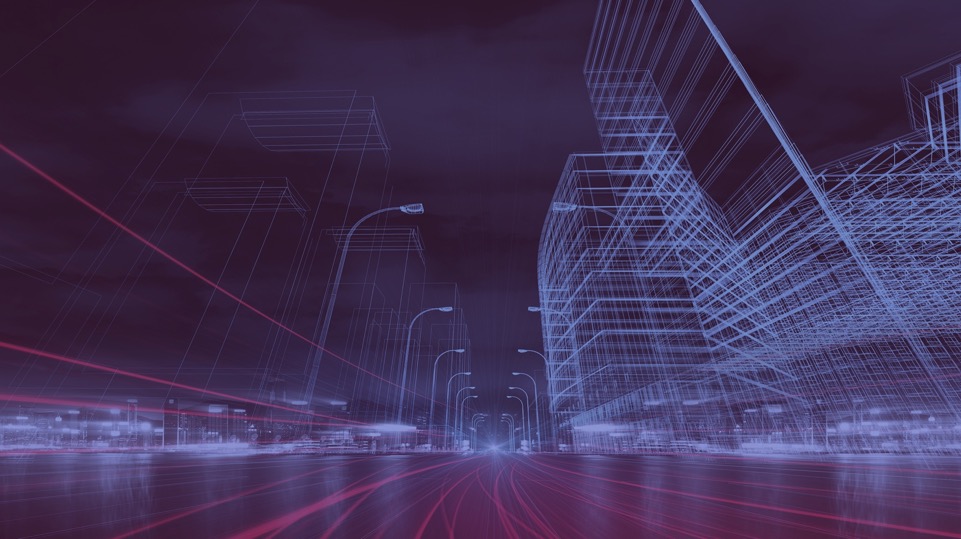 Mobility system
Economic/General trends
Mobility Demand
Mobility Service
Energy Infrastructure
Mobility Modality
Mobility Infrastructure
9
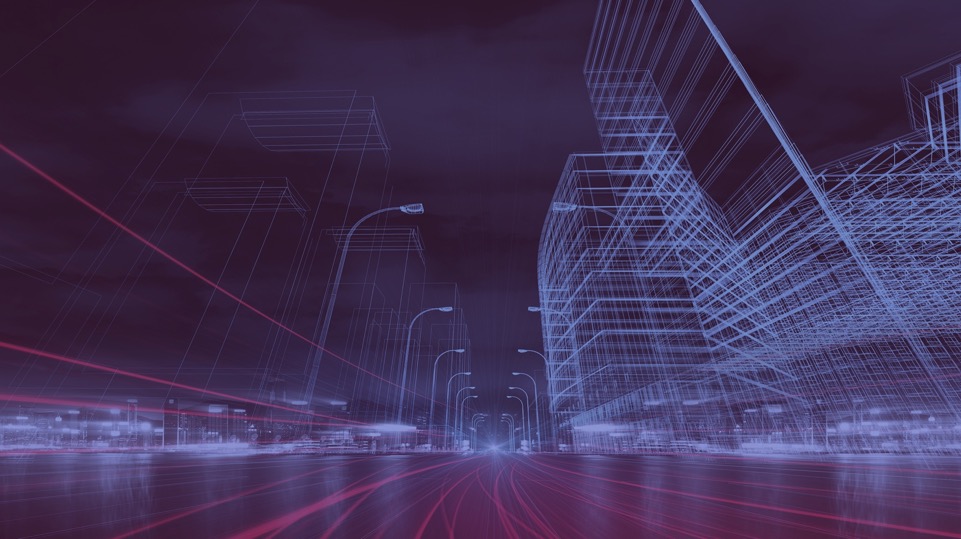 Smart Mobility system
Economic/General trends
Mobility Demand
Mobility Service
Mobility Modality
ICT Infrastructure
Mobility Infrastructure
Energy Infrastructure
10
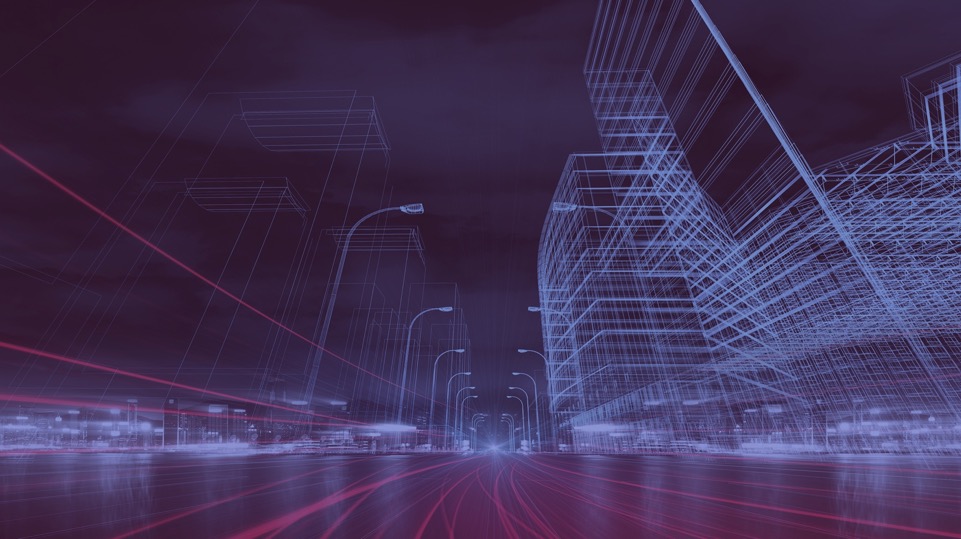 Dimensions of Smart Mobility
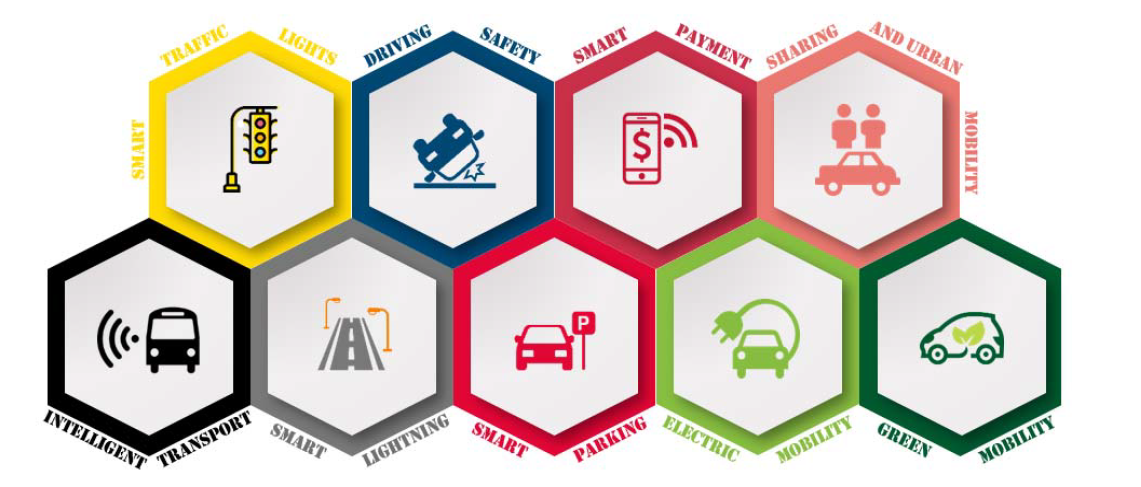 Source: Faria, R., Brito, L., Baras, K. & Silva, J. (2017). Smart mobility: a survey. In 2017 International Conference on Internet of Things for the Global Community (IoTGC).
11
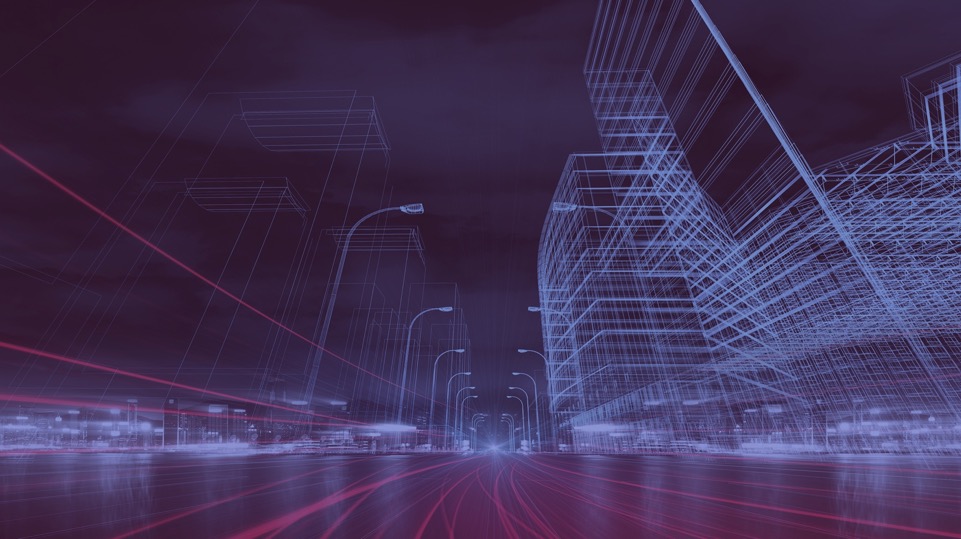 Smart Mobility Stakeholders
12
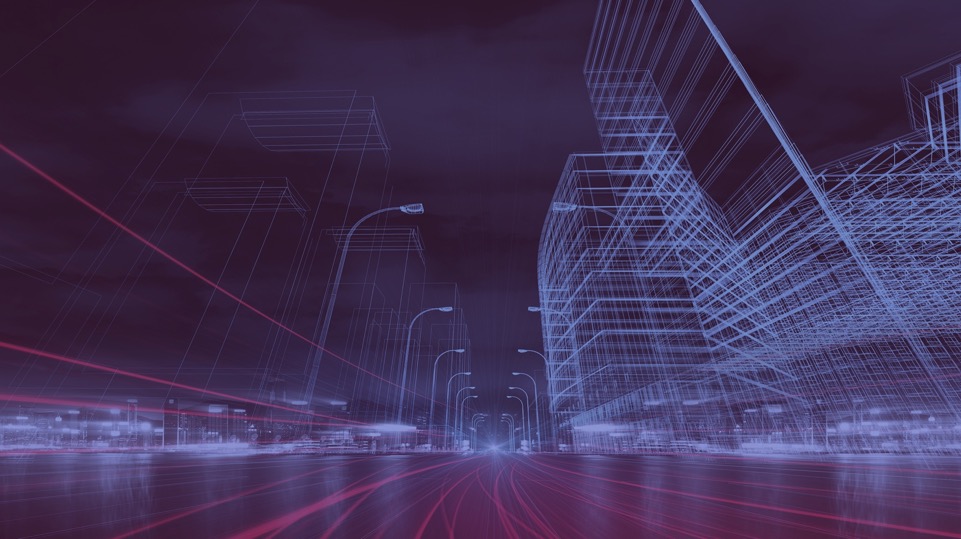 Trends influencing Smart Mobility
General Trends
Environmental Conscious Citizens
Hybrid Working  Style
Aging Population

Specific Mobility Trends
Mobility as a Service
Shared Mobility 
On-demand Transport 
Green Mobility and Electric Vehicles 
Autonomous Vehicles and Drones
13
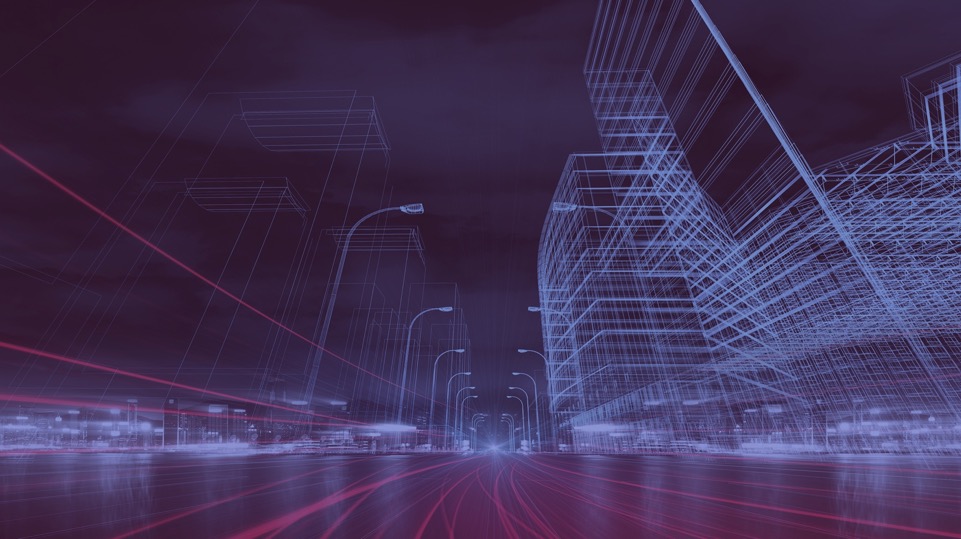 Part 2: Business models for Smart Mobility
14
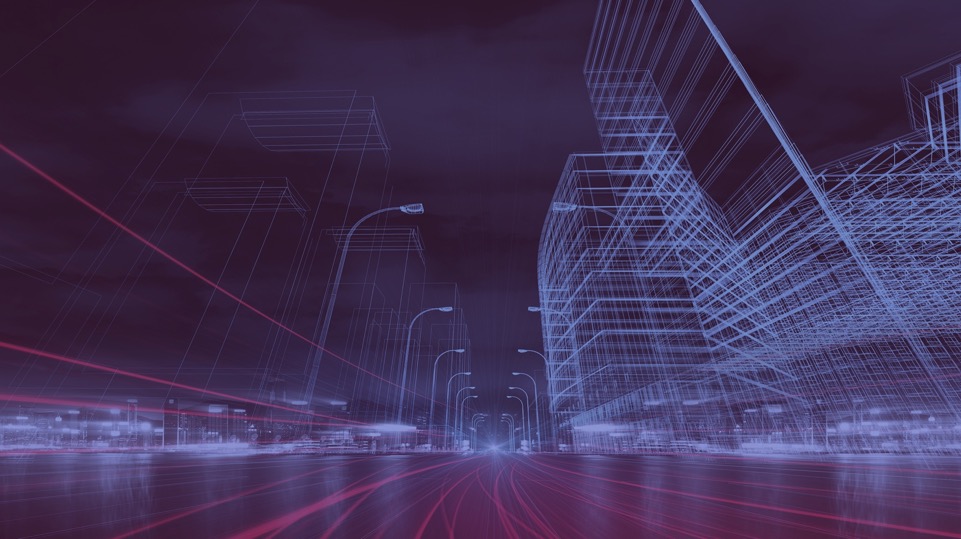 Business model definition
A business model is a company's core profit-making plan which defines the products or services it will sell, its target market, and any expected costs/Benefit.

A business model is a conceptual tool containing a set of objects, concepts, and their relationships with the objective to express the business logic of a specific organization (Osterwalder, 2005).
15
[Speaker Notes: A business model is an outline of how a company plans to make money with its product and customer base in a specific market.]
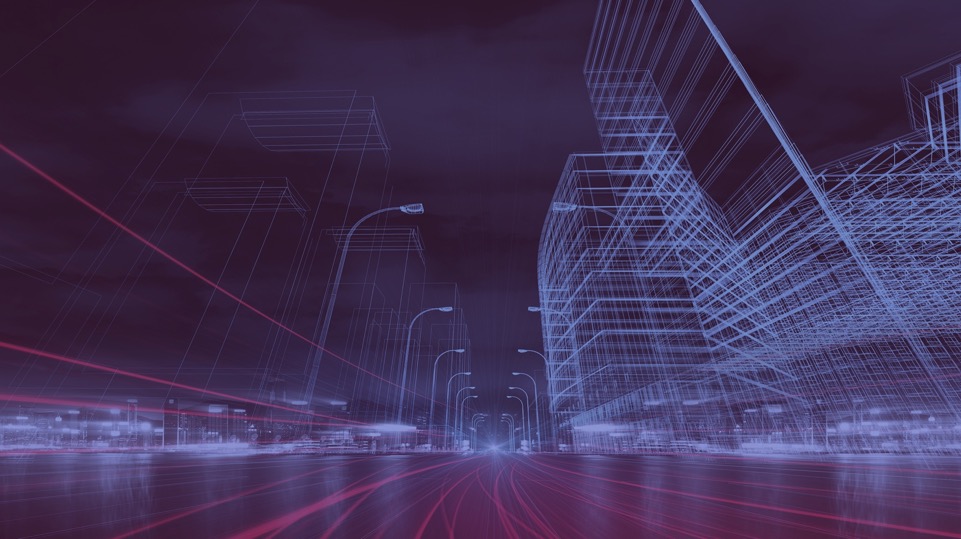 The role and steps in Business Design
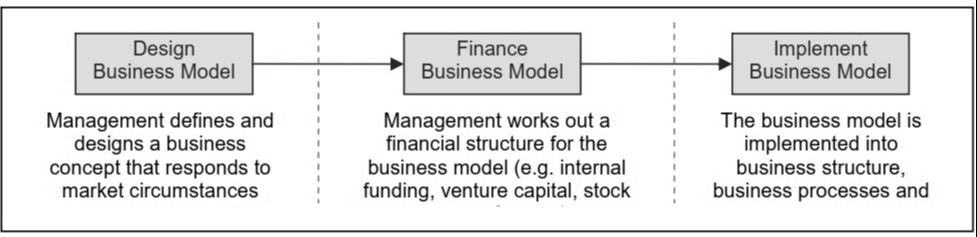 16
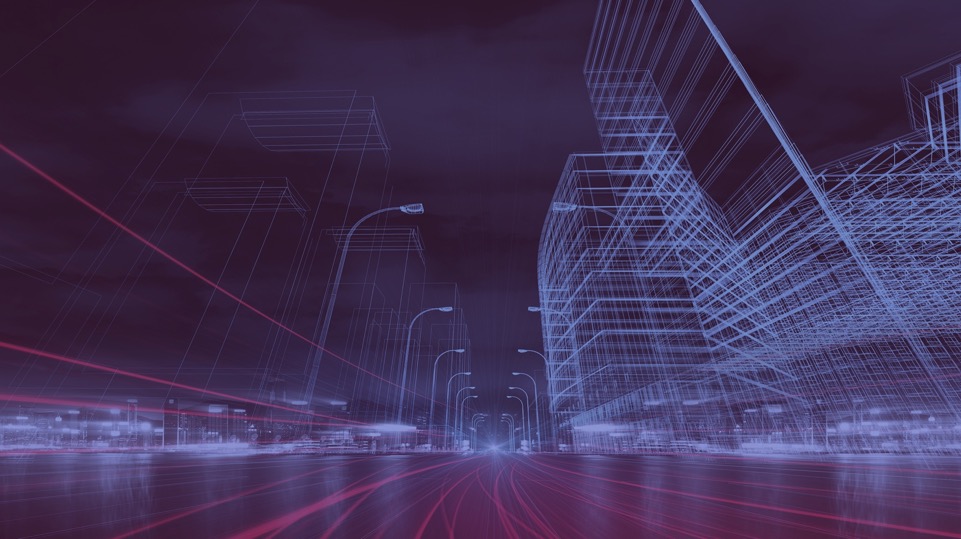 Business model Canvas
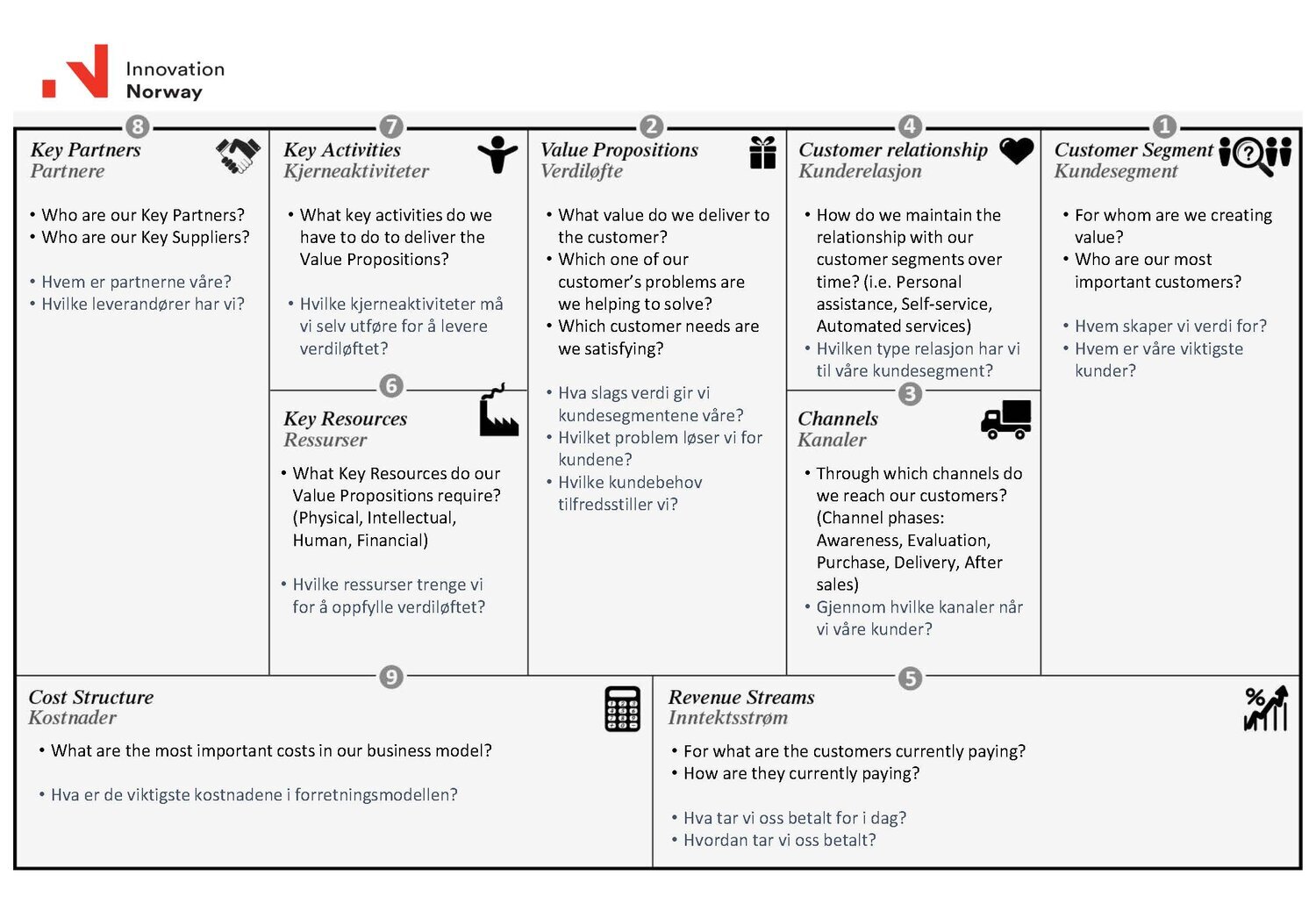 17
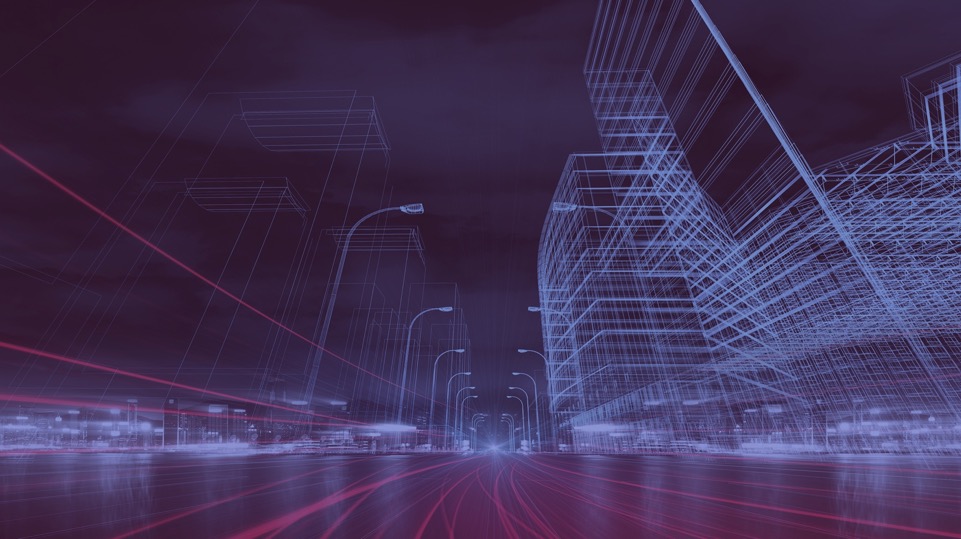 Business model Canvas
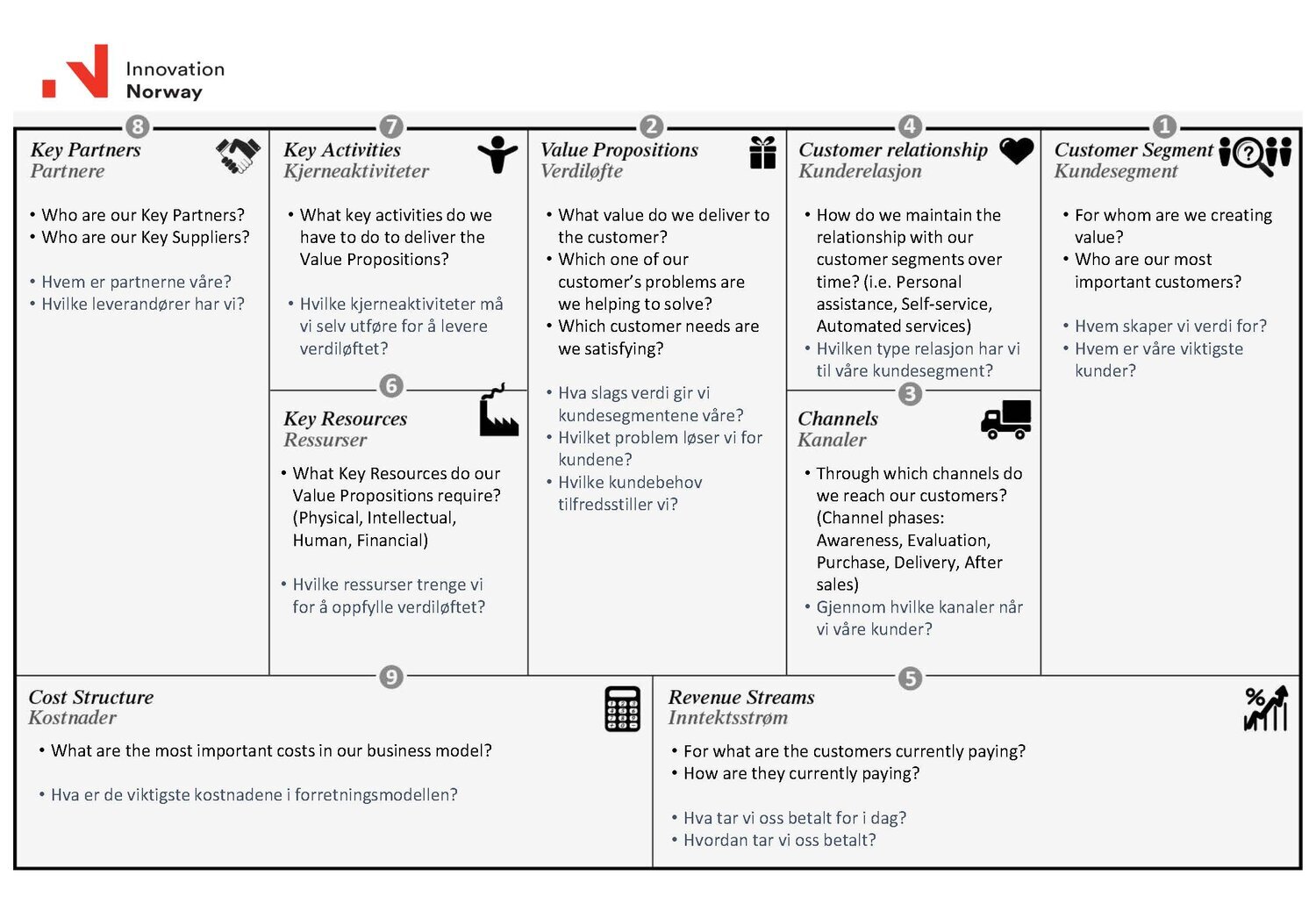 Value 
Delivery
Value 
Creation
Value 
Capture
18
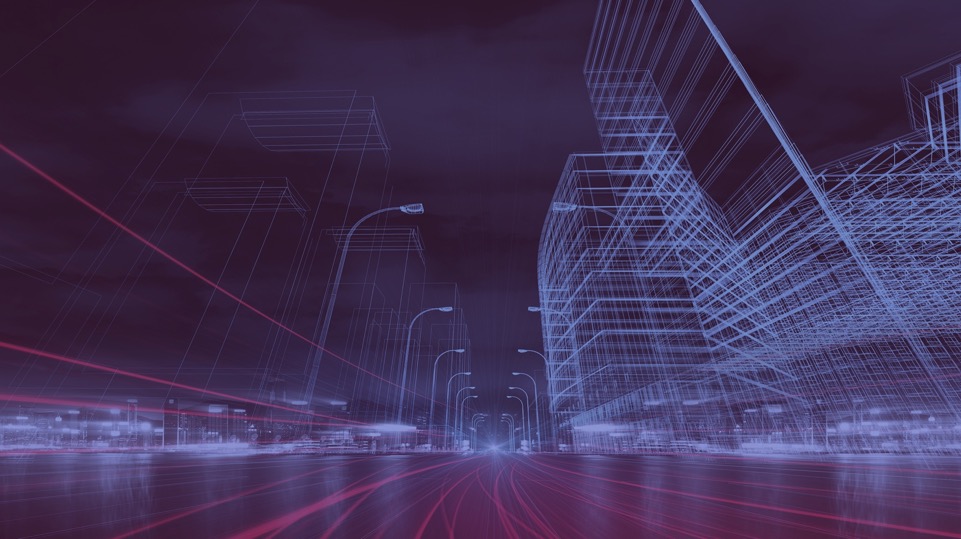 Business model Canvas: one example
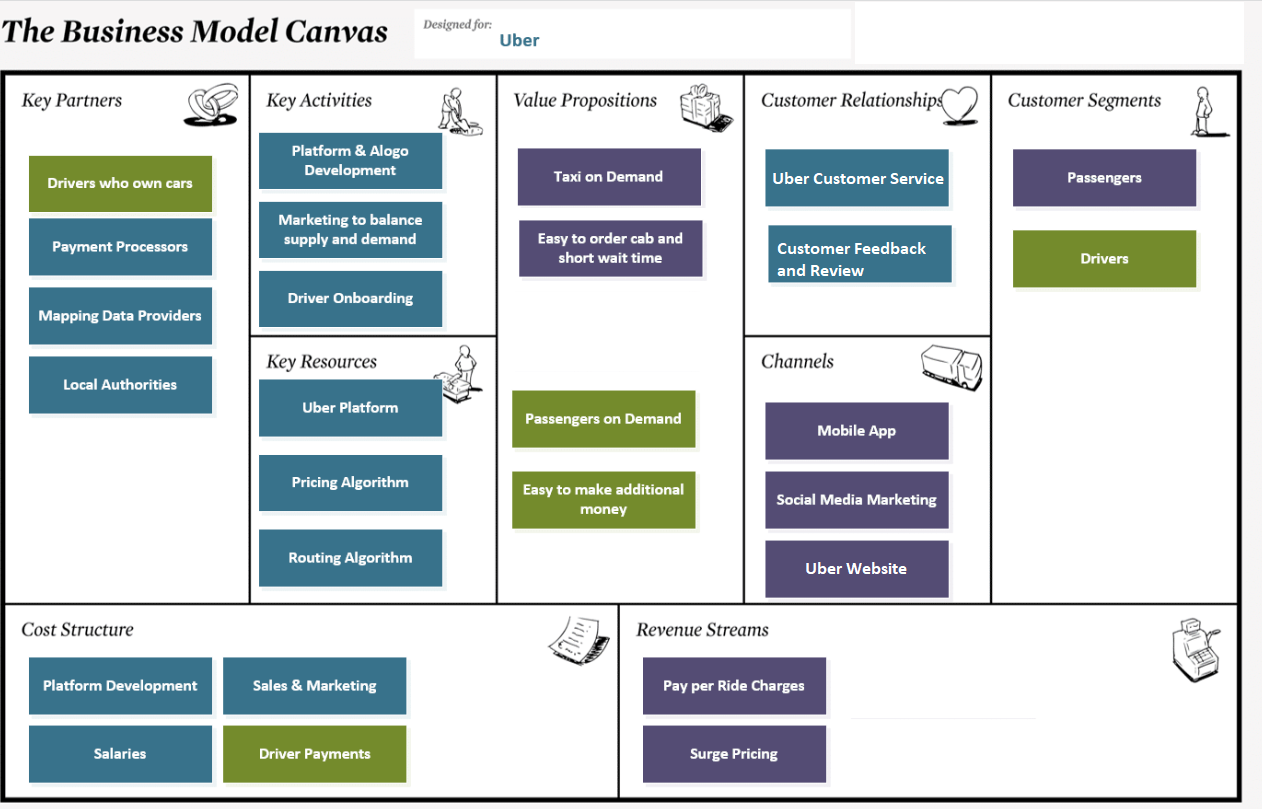 19
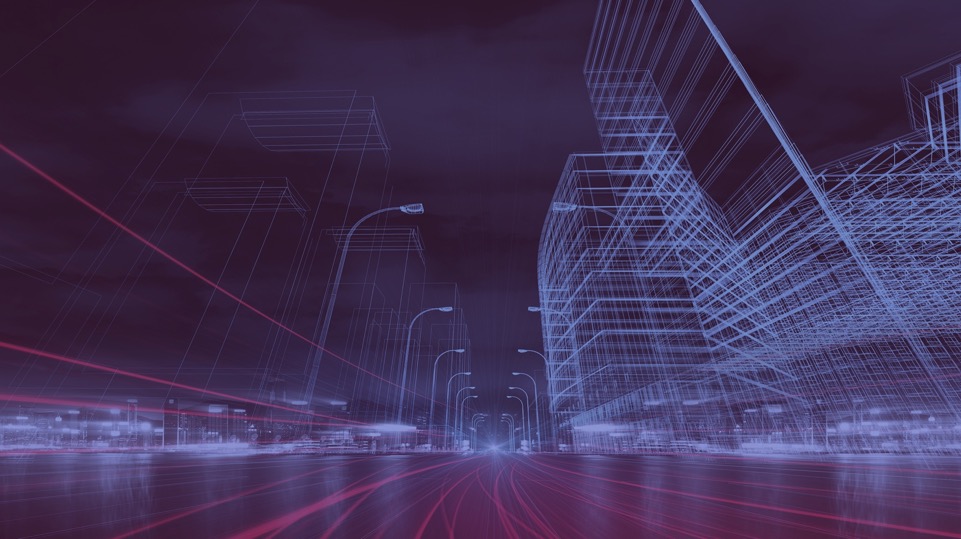 Sustainable Business Model Canvas
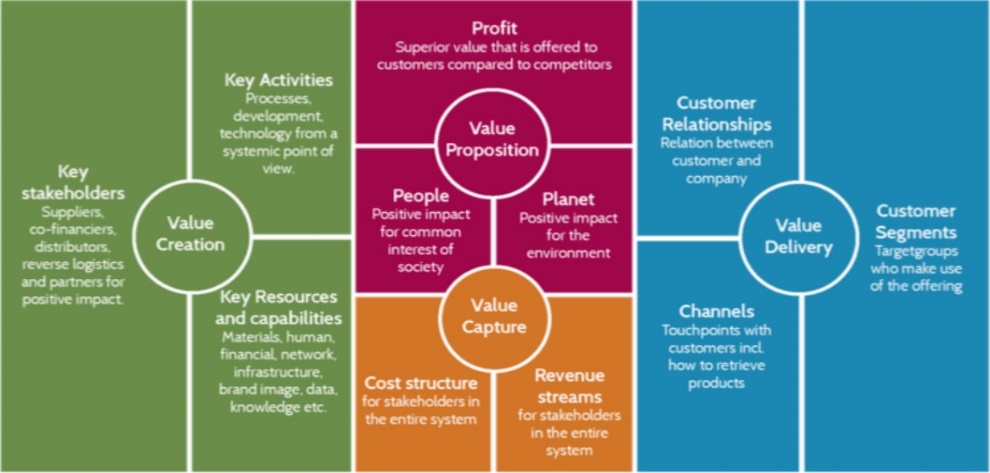 20
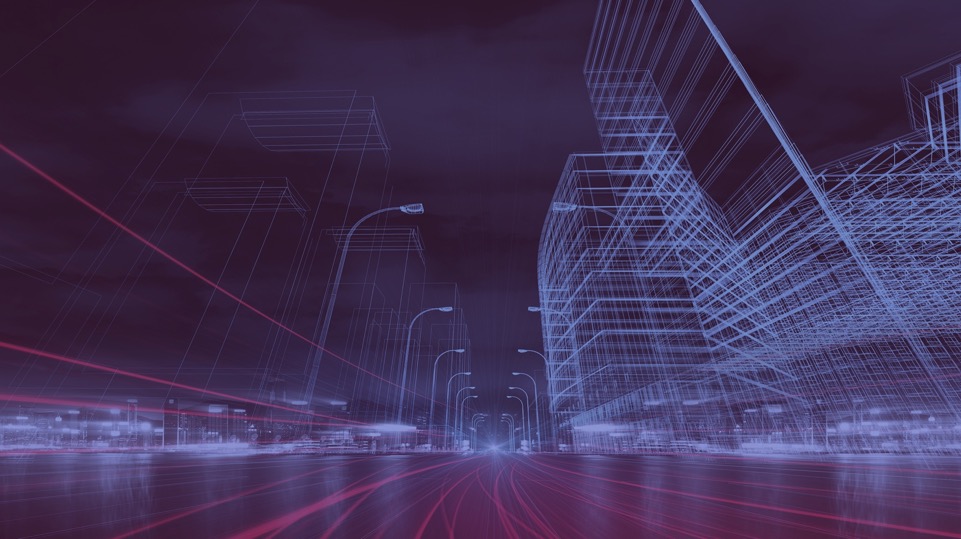 Sustainable Business Model Canvas
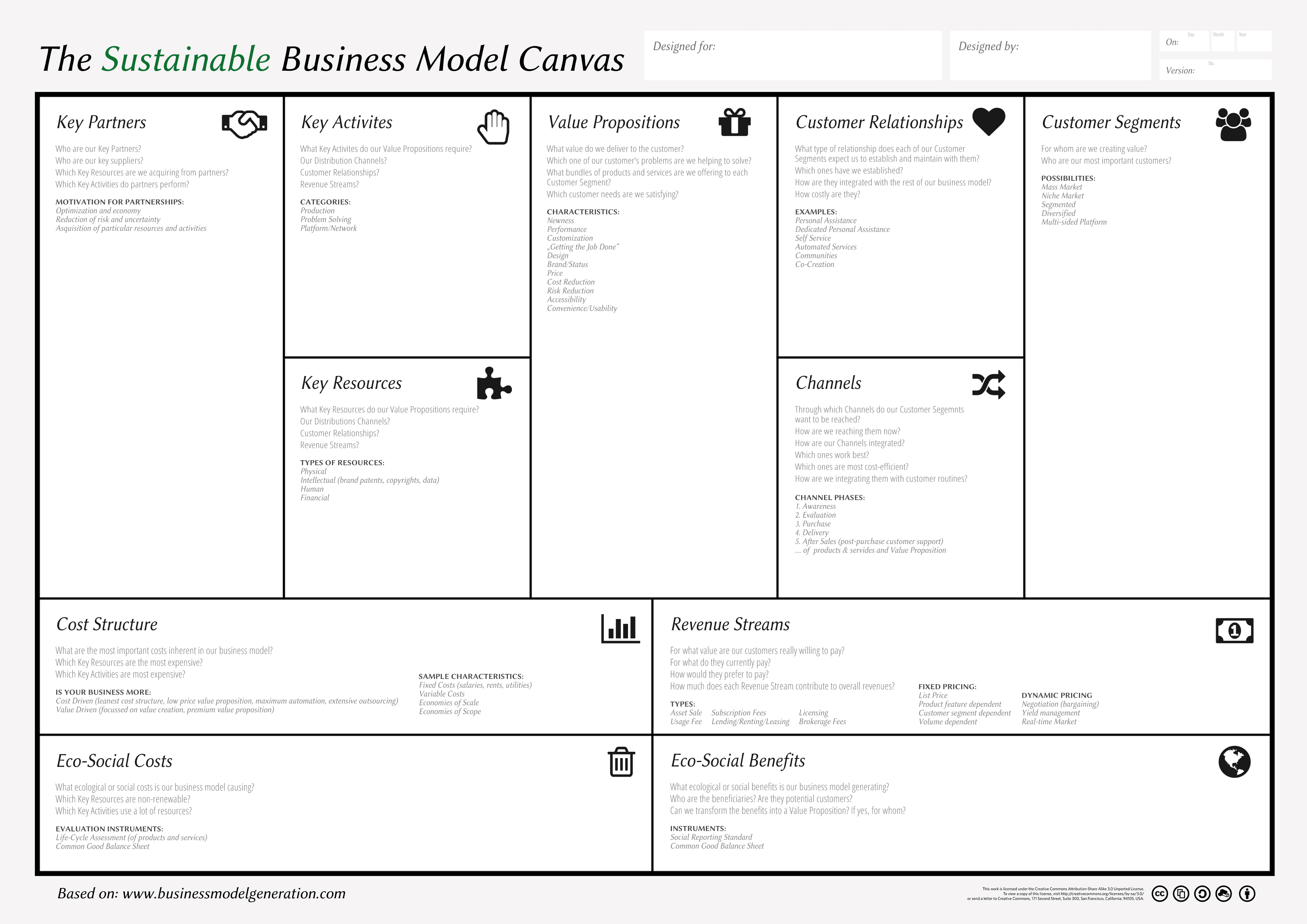 21
Source: the CASE project (Competencies for a sustainable socio-economic development)
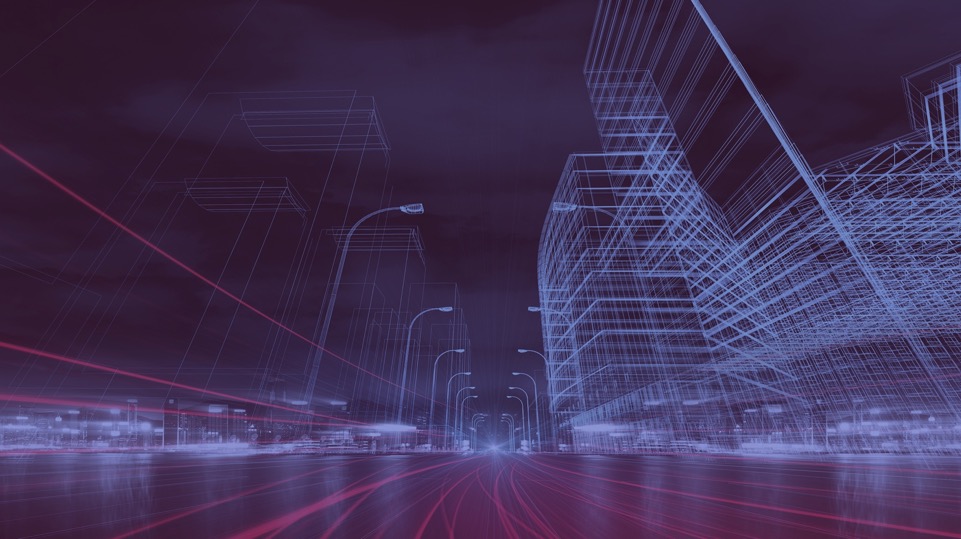 Service-dominant Business Model
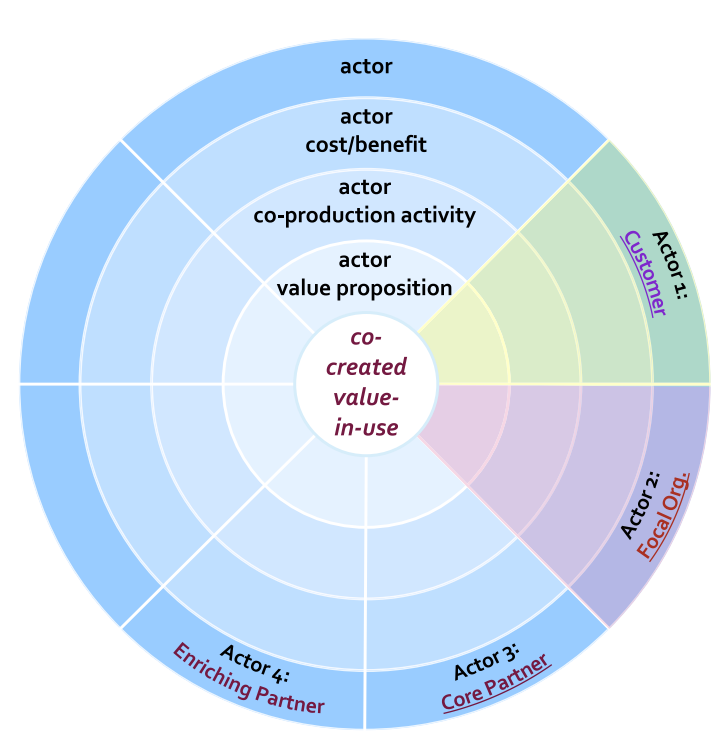 22
Smart City Business Model
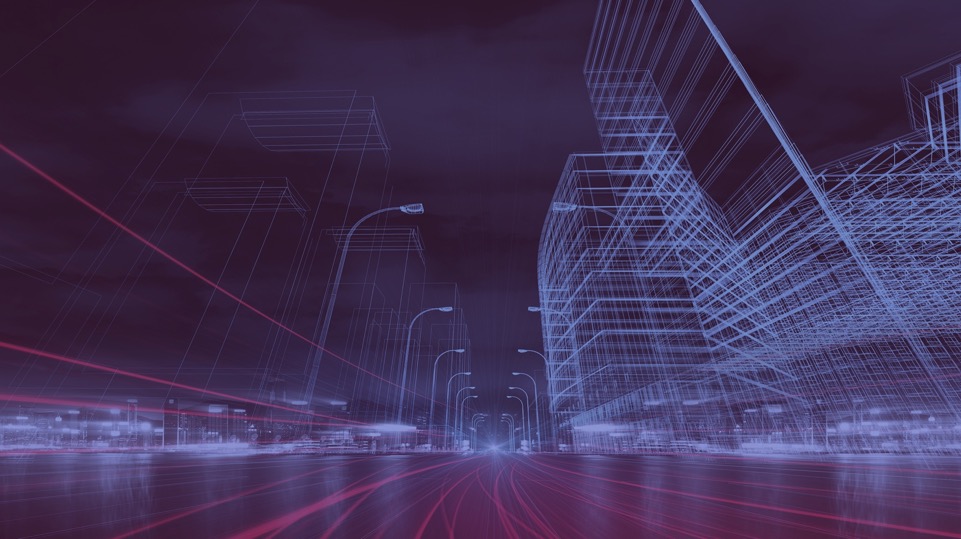 23
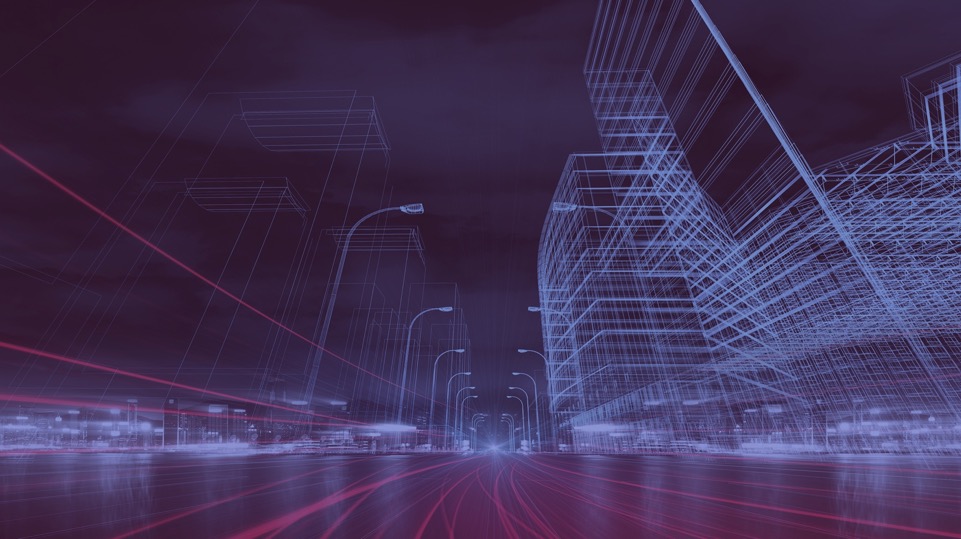 Smart Mobility Business Model Framework
24
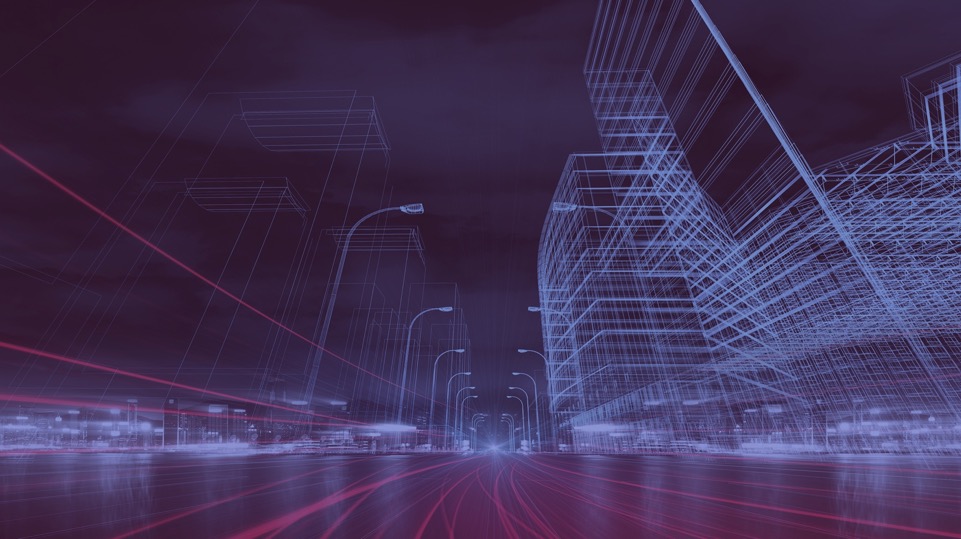 More examples of Smart Mobility Business Model
On-demand BM, Uber
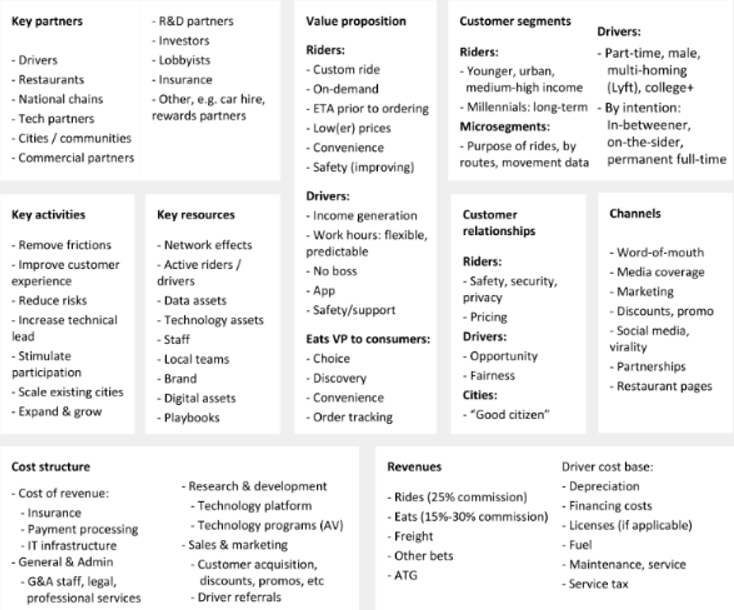 Shared mobility BM, Car2go
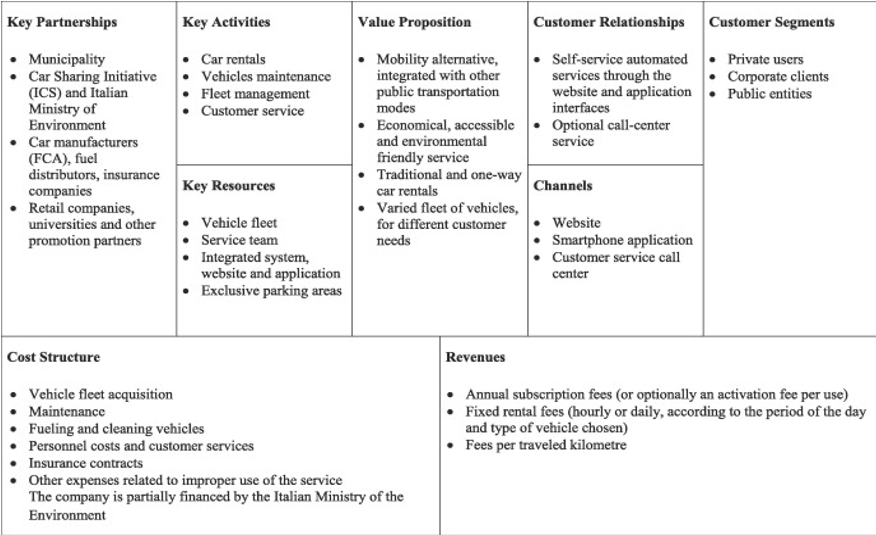 25
[Speaker Notes: We can refer to the report here]
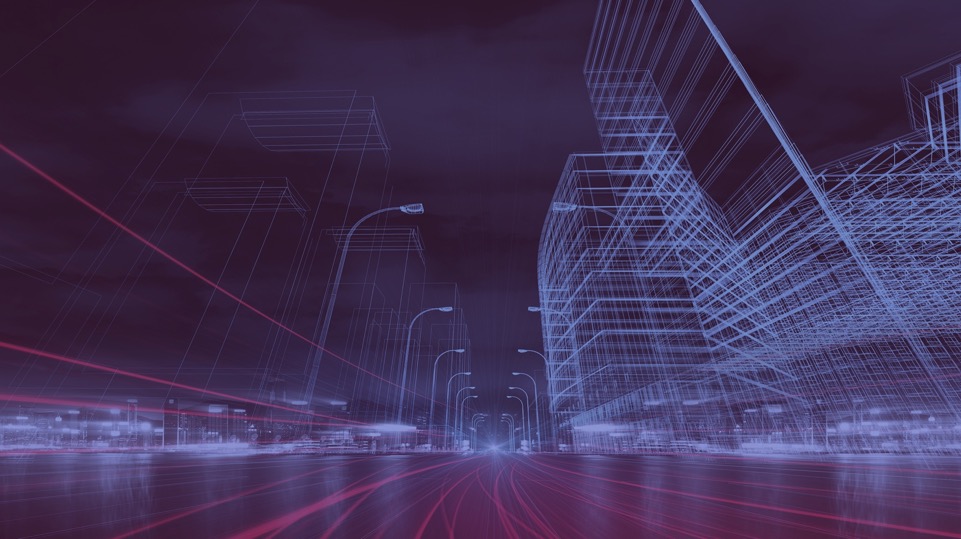 Part 3: Evaluating business models for Smart Mobility
26
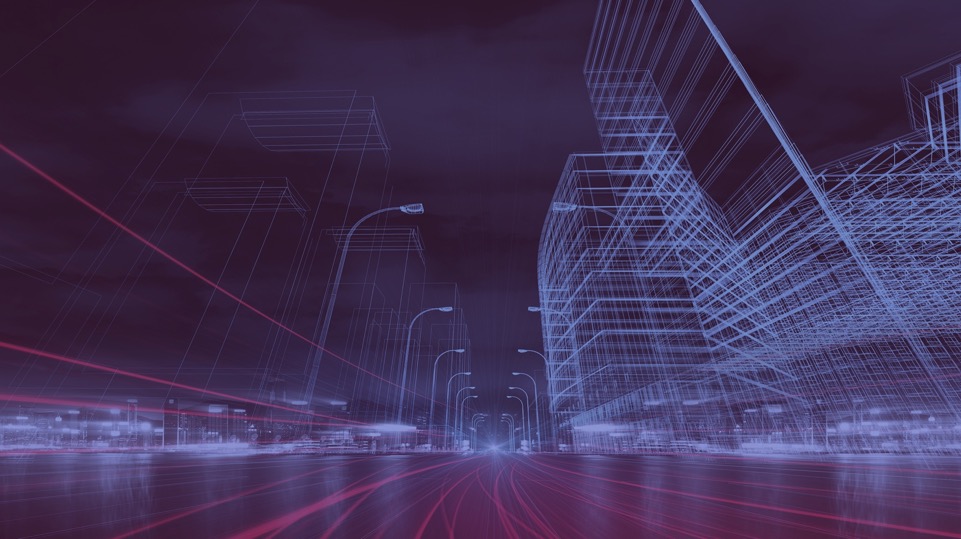 The Logic for Evaluating Smart Mobility Business Models
Smart mobility is not smart only because of its technical innovation
The organization should understand if the business model for the mobility solution is meant to be smart in the city ecosystem context 
Therefore, the consistency of the BM building blocks should be analyzed into the city ecosystem perspective
A city ecosystem has enablers that affect timespan in which the Business model operates
A BM for smart mobility rely on a supportive city ecosystem to deliver its maximum value
A BM should objectively add value for the whole ecosystem
27
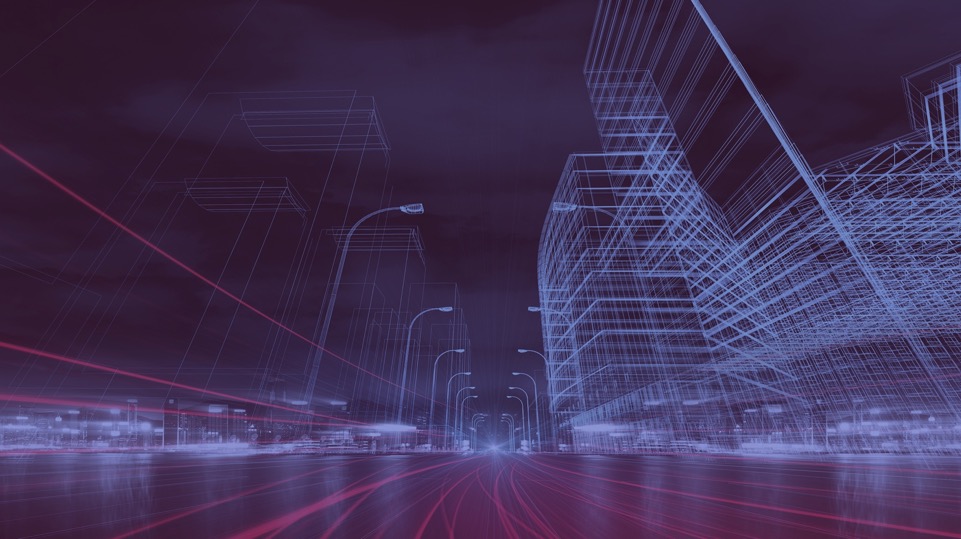 Smart City Ecosystems
Business ecosystems consist in multiple industries and the interactions occur among suppliers, customers, competitors, stakeholders and the like - named participants, whose capabilities influence one and all in the way they collaborate.
"In a business ecosystem, companies coevolve capabilities around a new innovation: they work cooperatively and competitively to support new products, satisfy customer needs, and eventually incorporate the next round of innovations" (Moore, 1993)
Cities are ecosystems where sustainability is maintained through the interactions of urban components. The different stakeholders perform a more active role: private sector participation is key in projects; citizens can interact directly to city officials and generate useful data coming from digital footprints, social media and crowd sourcing; Governments foster the collaboration of different actors (Díaz-Díaz, 2017)
28
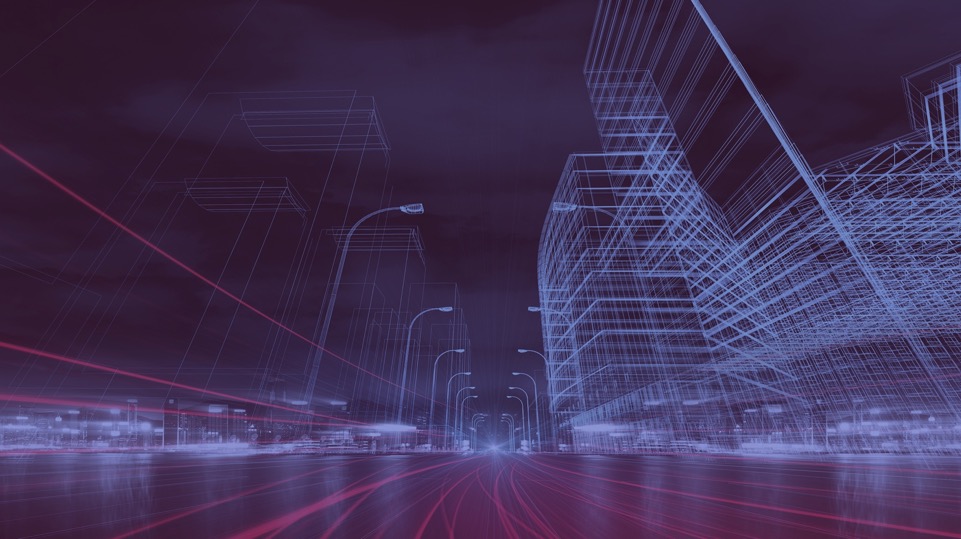 Smart City Ecosystems
Trend
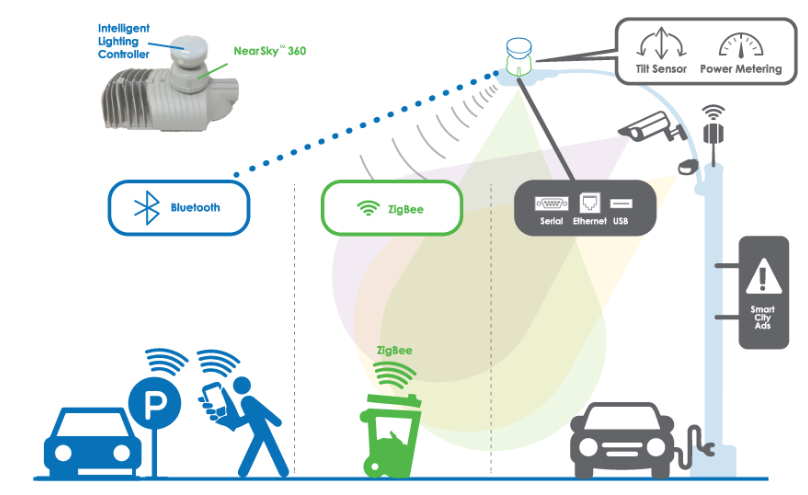 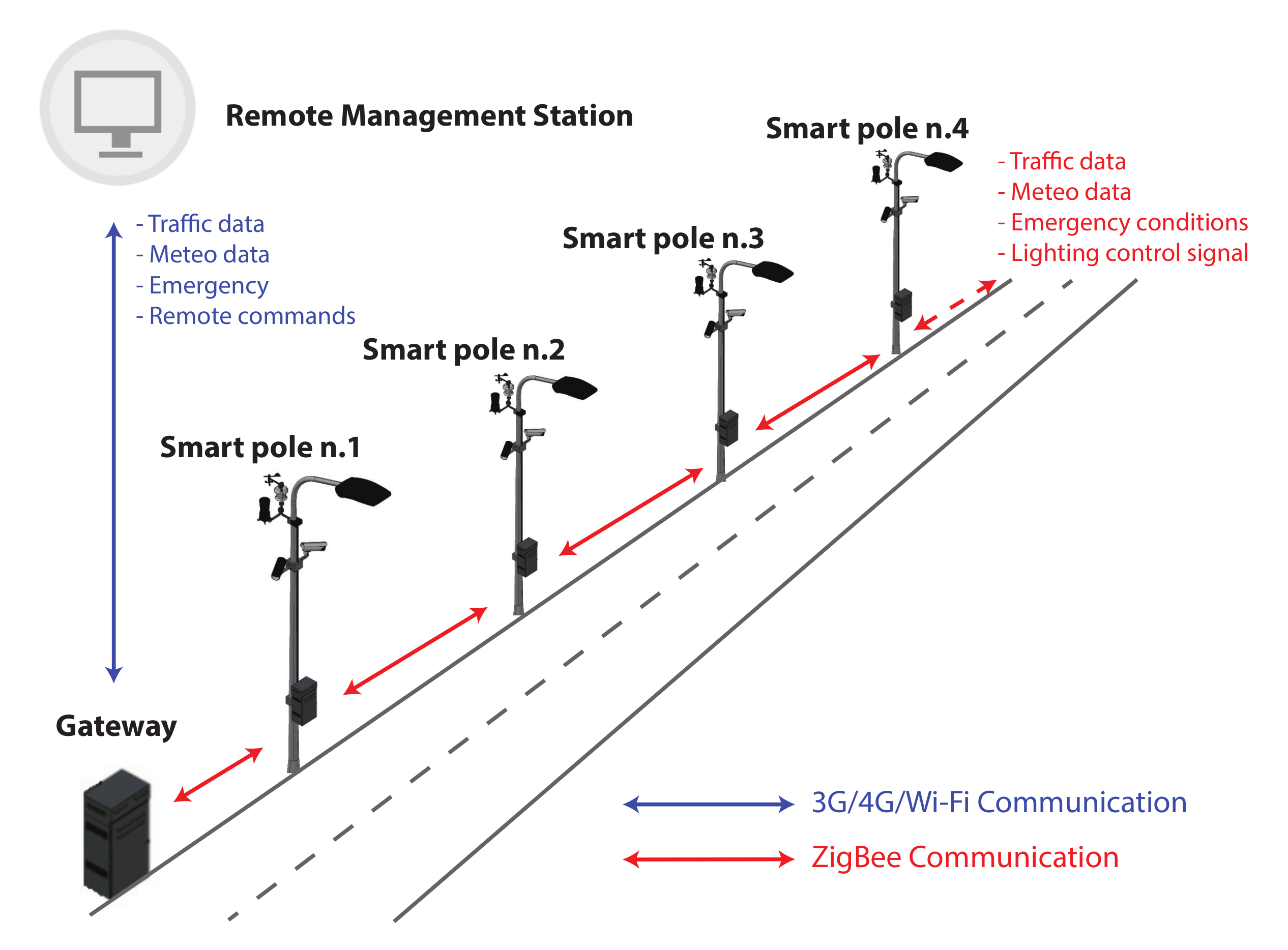 https://ene-hub.com/offerings/products/smart-node/
http://www.smartercity.tech/smart-pole-node/
https://www.mdpi.com/2624-6511/3/4/71/htm
29
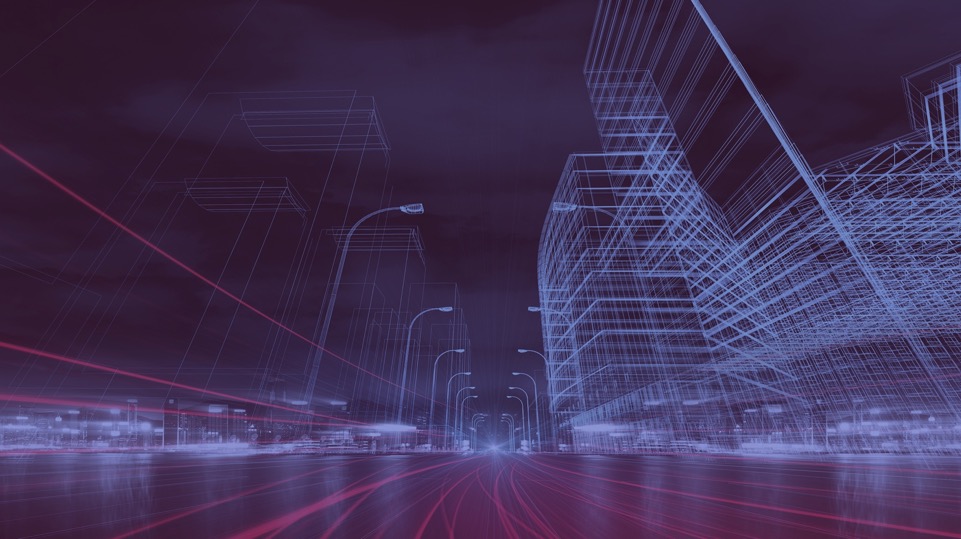 Smart City Ecosystems
30
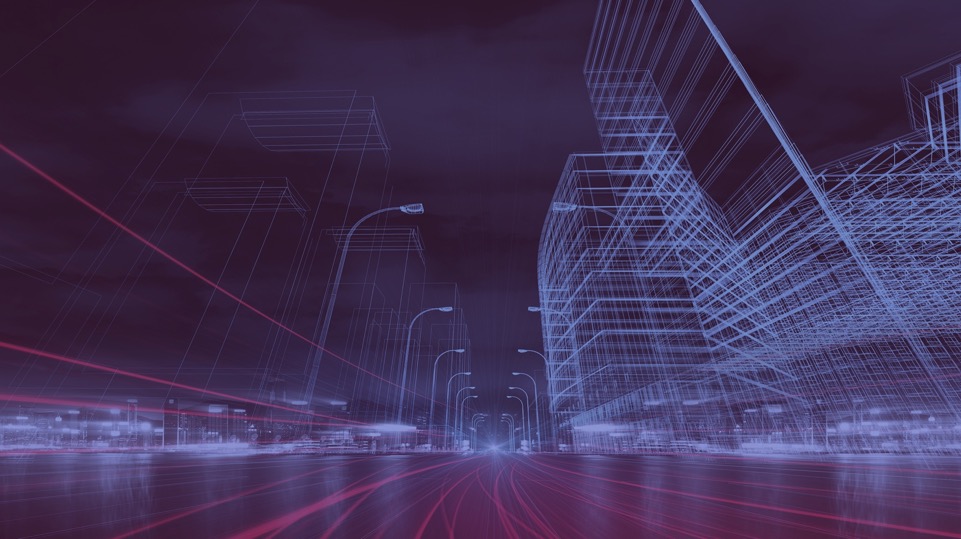 Evaluation framework for Smart Mobility Business Models
The FM extends the traditional perspective of business models of delivering value for customer targets to delivering it to multiple-actors and natural environment of the city ecosystem. 

 It aims to evidence where the business model stands in the city ecosystem in a current and future state.
31
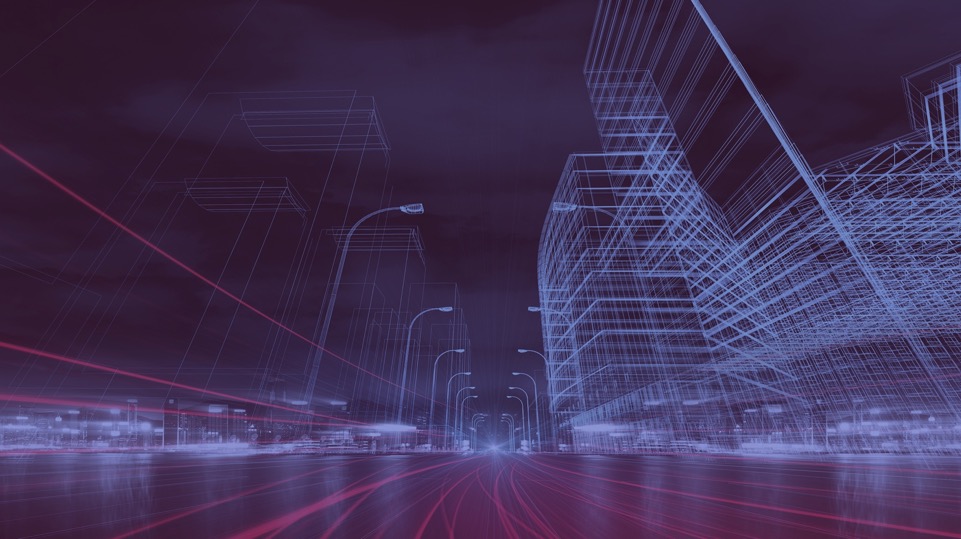 Evaluation framework for Smart Mobility Business Models
32
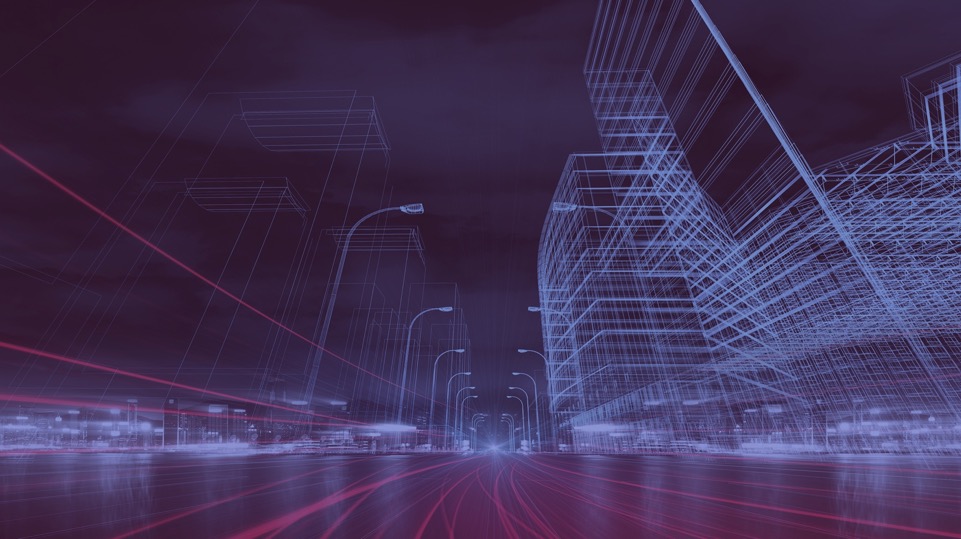 Evaluation framework for Smart Mobility Business Models
33
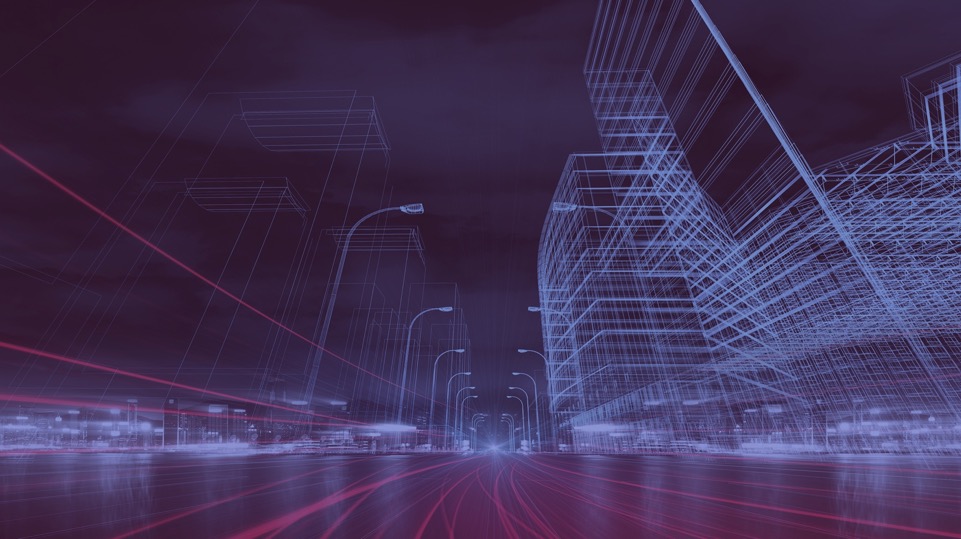 Evaluation framework for Smart Mobility Business Models
3 perspectives to look at: 
The smartness of the offering (Y)
The city ecosystem key enablers (X)
The feedback loop zone (F)
34
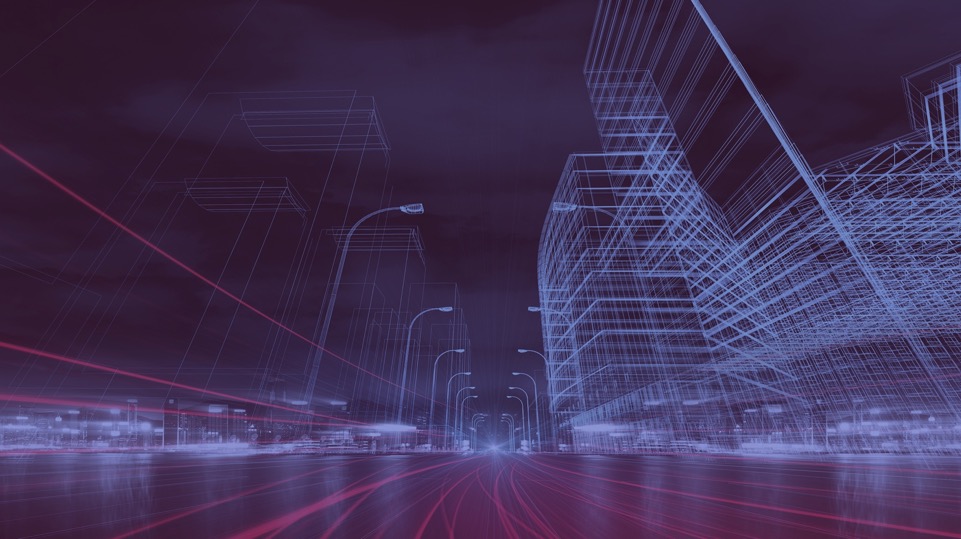 Evaluation framework for Smart Mobility Business Models
3 perspectives to look at: 
The smartness of the offering (Y)
The city ecosystem key enablers (X)
The feedback loop zone (F)
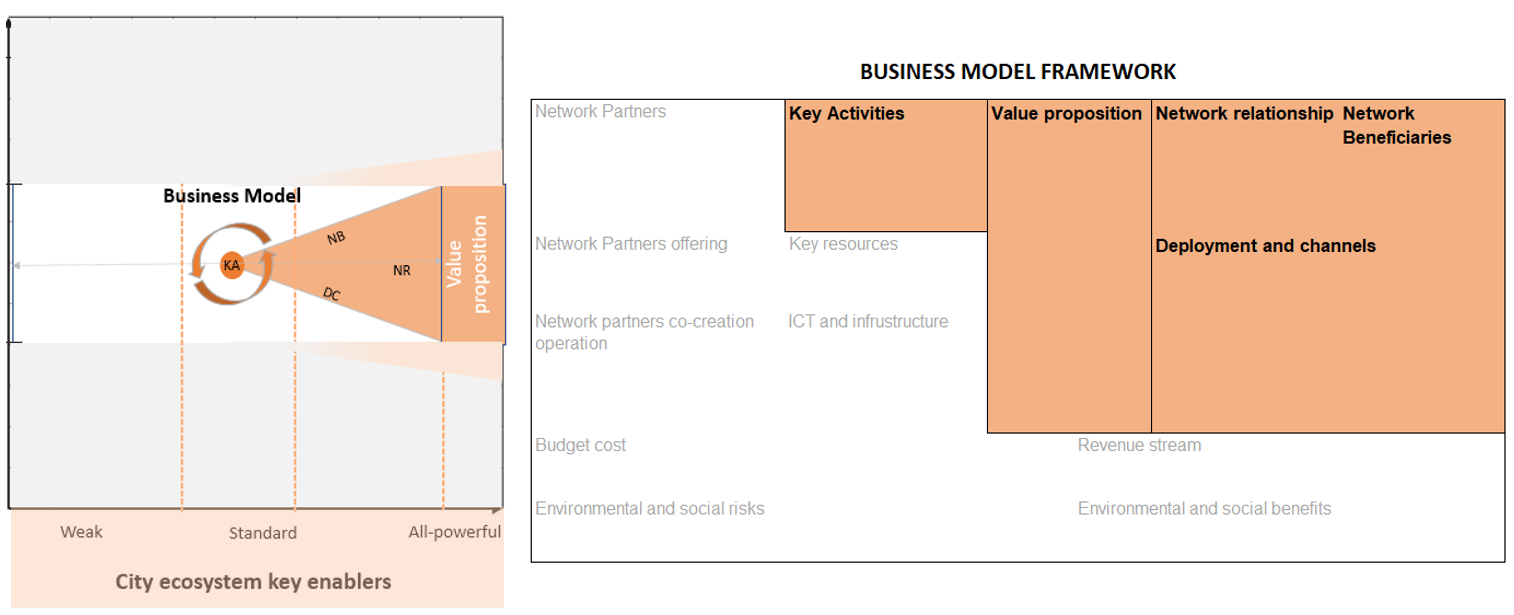 35
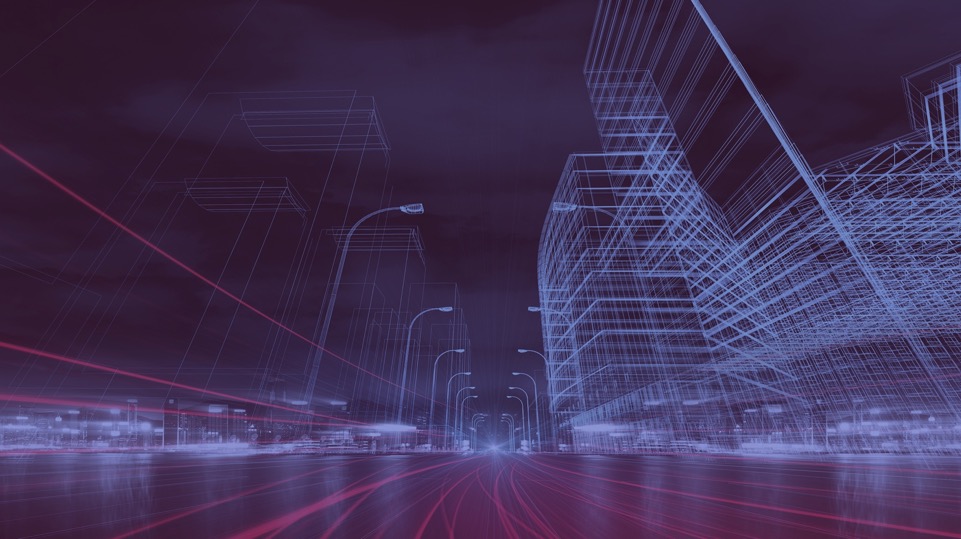 Evaluation framework for Smart Mobility Business Models
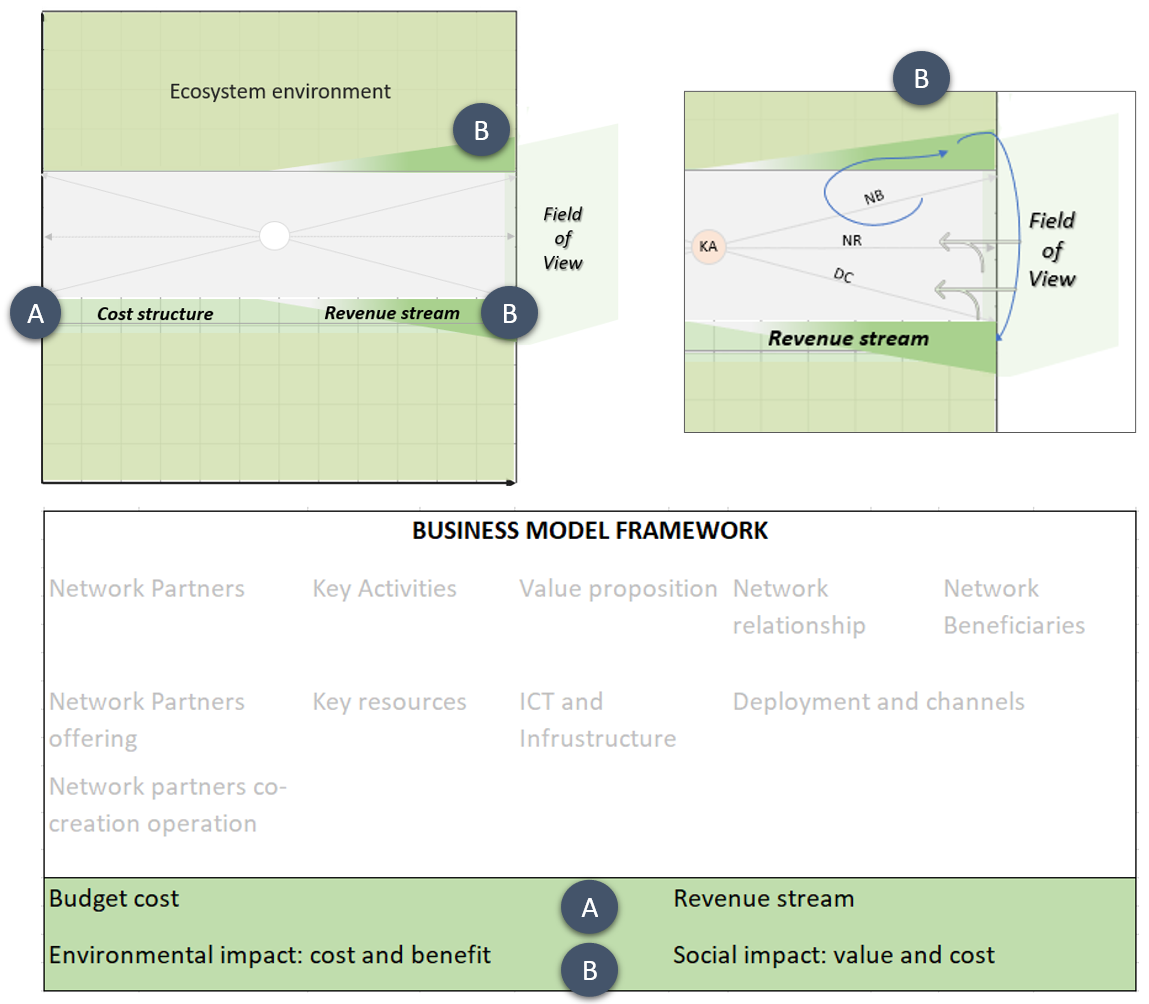 3 perspectives to look at: 

The smartness of the offering (Y)
The city ecosystem key enablers (X)
The feedback loop zone (F)
36
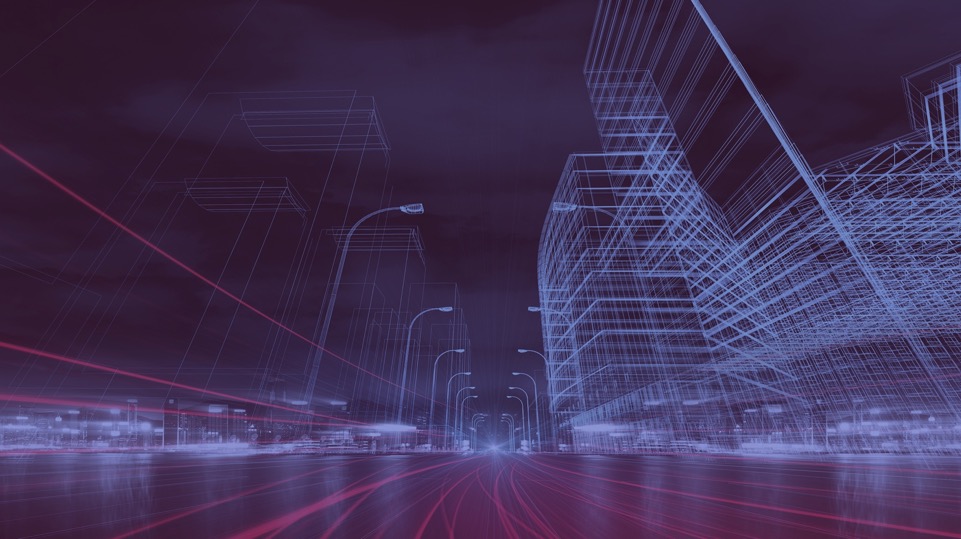 The value dynamics and risks in the Evaluation framework
37
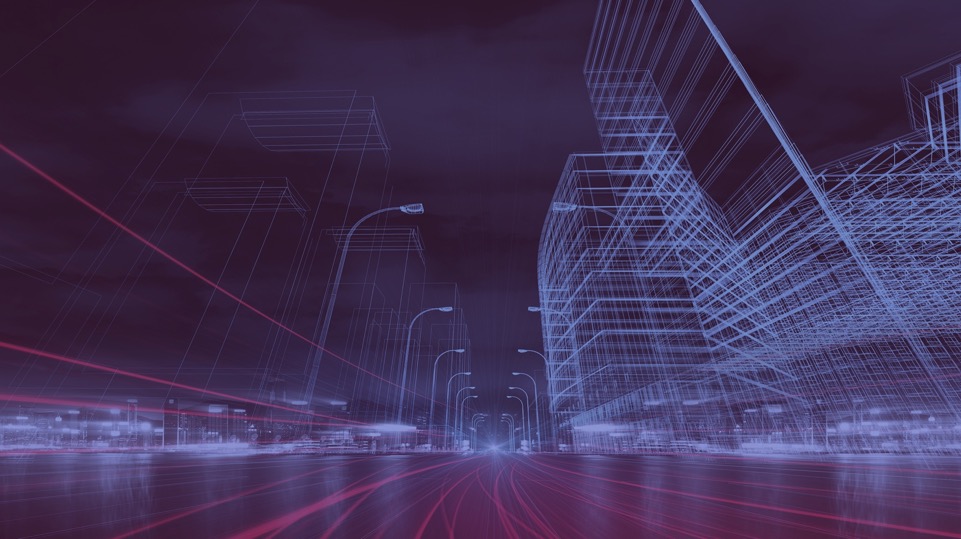 The value dynamics and risks in the Evaluation framework
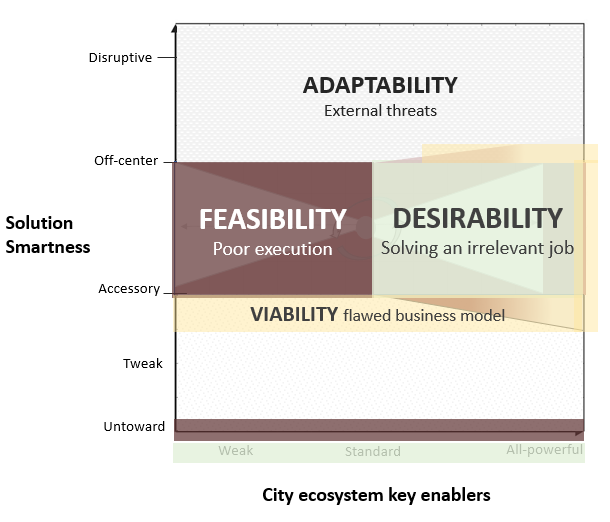 38
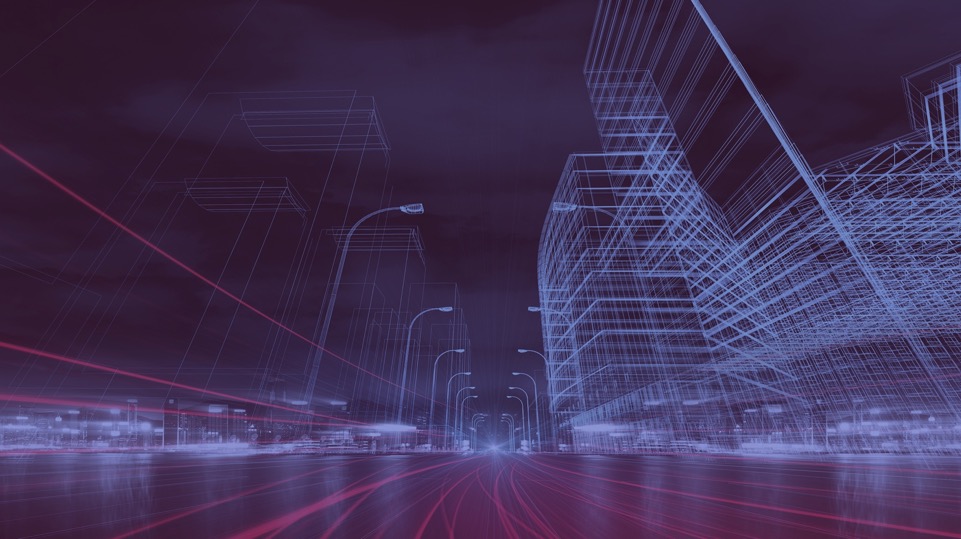 The value dynamics and risks in the Evaluation framework
Identify BM progress into the city ecosystem, building blocks consistency and create perspective awareness of factors that impact the environment

Bring rationales of ecosystem innovation, social dynamics and governance.

Directing efforts in ICT development will give more chances to be greatly evaluated if the focus is to ameliorate community life.
39
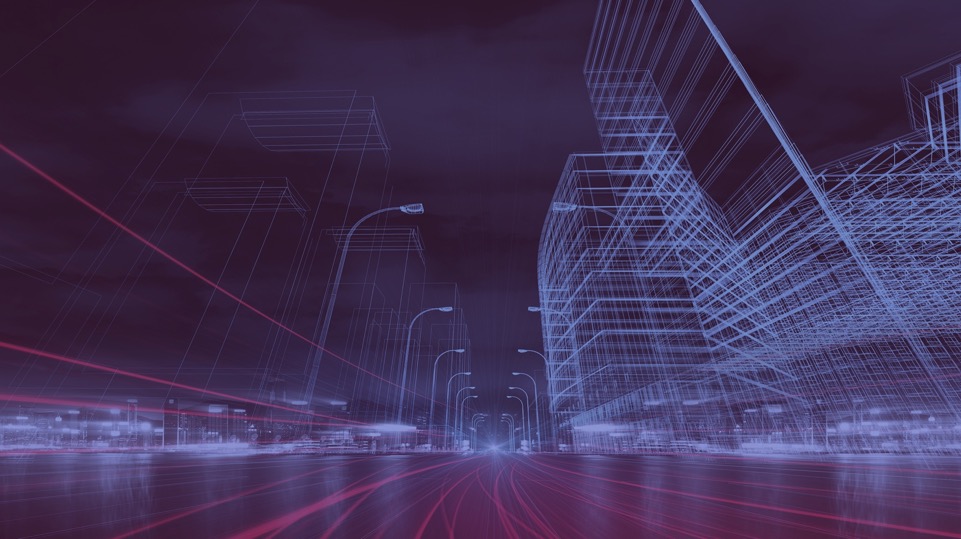 Part 4: Next steps
40
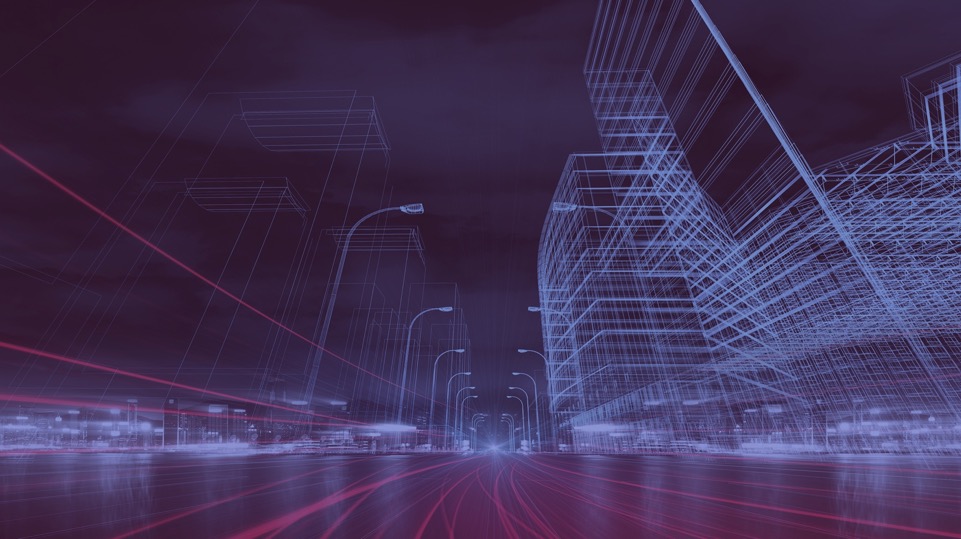 Some possible next steps
Implementing the Business model blueprint for some on-going smart mobility projects in Norefjell
Analysing the city eco-system, identifying current capabilities and gaps, and providing suggestions for improvement
Evaluate existing and new smart city projects and initiatives against the ecosystem framework (to identify what is missing from the project plans and what is needed to make the projects fully successful). 
Ensuring Engagement of Stakeholders in Smart City Projects (Stake-holder analysis) and developing a stakeholder engagement plan
41
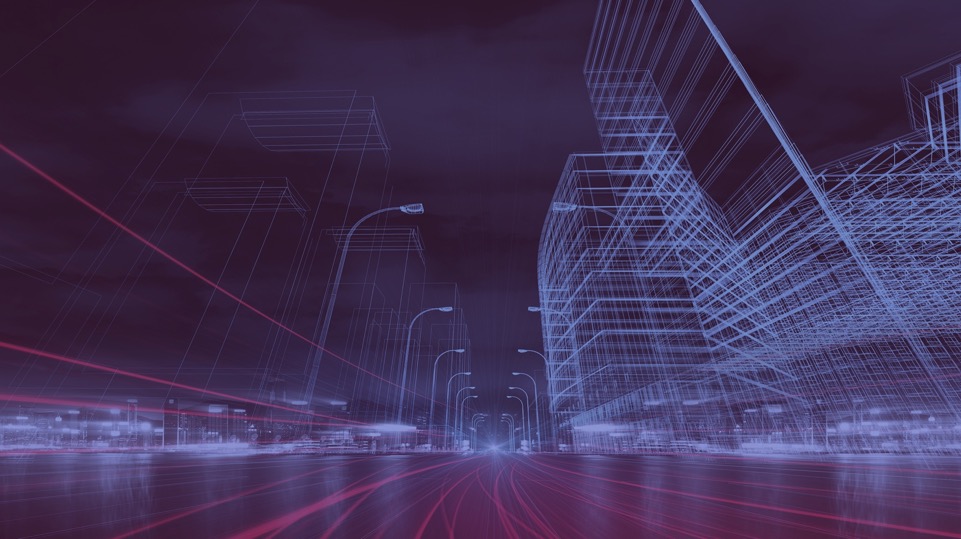 Thanks for your attention!																					  					Behzad.Behdani@usn.no
42